Министерство образования РМПортфолиовоспитателя МАДОУ«Центр развития ребенка – детский сад №73»городского округа Саранск
Синяковой Елены Валерьевны



Дата рождения: 10.12.1970г.
Профессиональное  образование: высшее, 
МГПИ им. М. Е. Евсевьева, 2003г.
Специальность: «Педагогика и методика дошкольного образования»
Квалификация: Педагог дошкольного образования
Общий трудовой стаж: 28 лет
Стаж педагогической работы(по специальности): 22 года
Наличие квалификационной категории: высшая
Дата последней аттестации: 24.12.2014г.
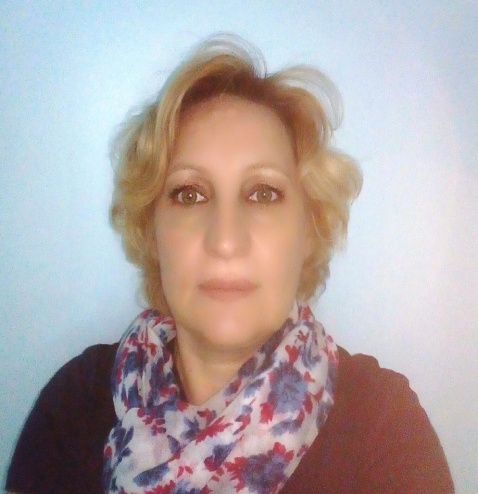 Представление педагогического опыта

http://ds73sar.schoolrm.ru
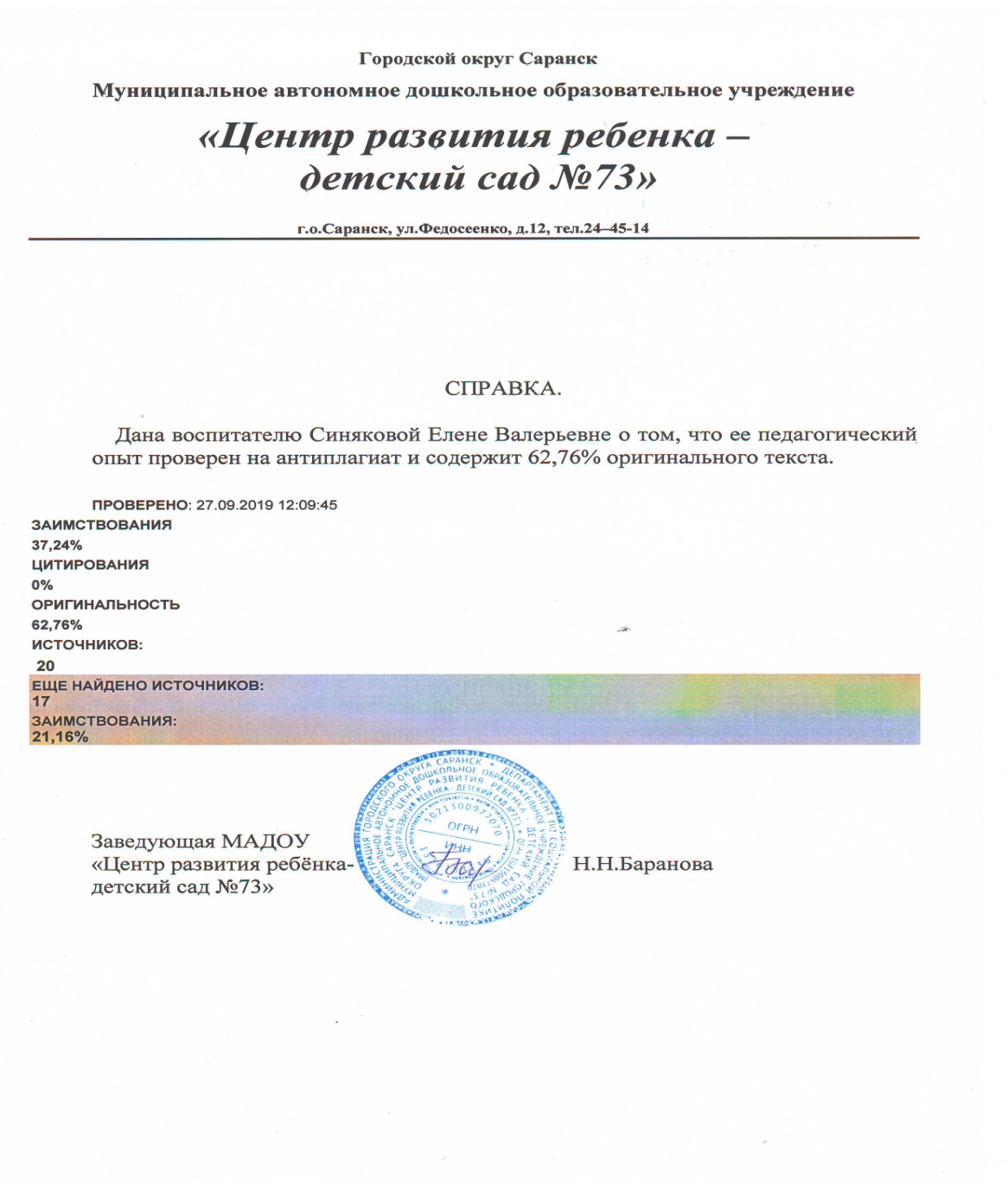 Участие в инновационной  (экспериментальной) деятельности
Раздел 1
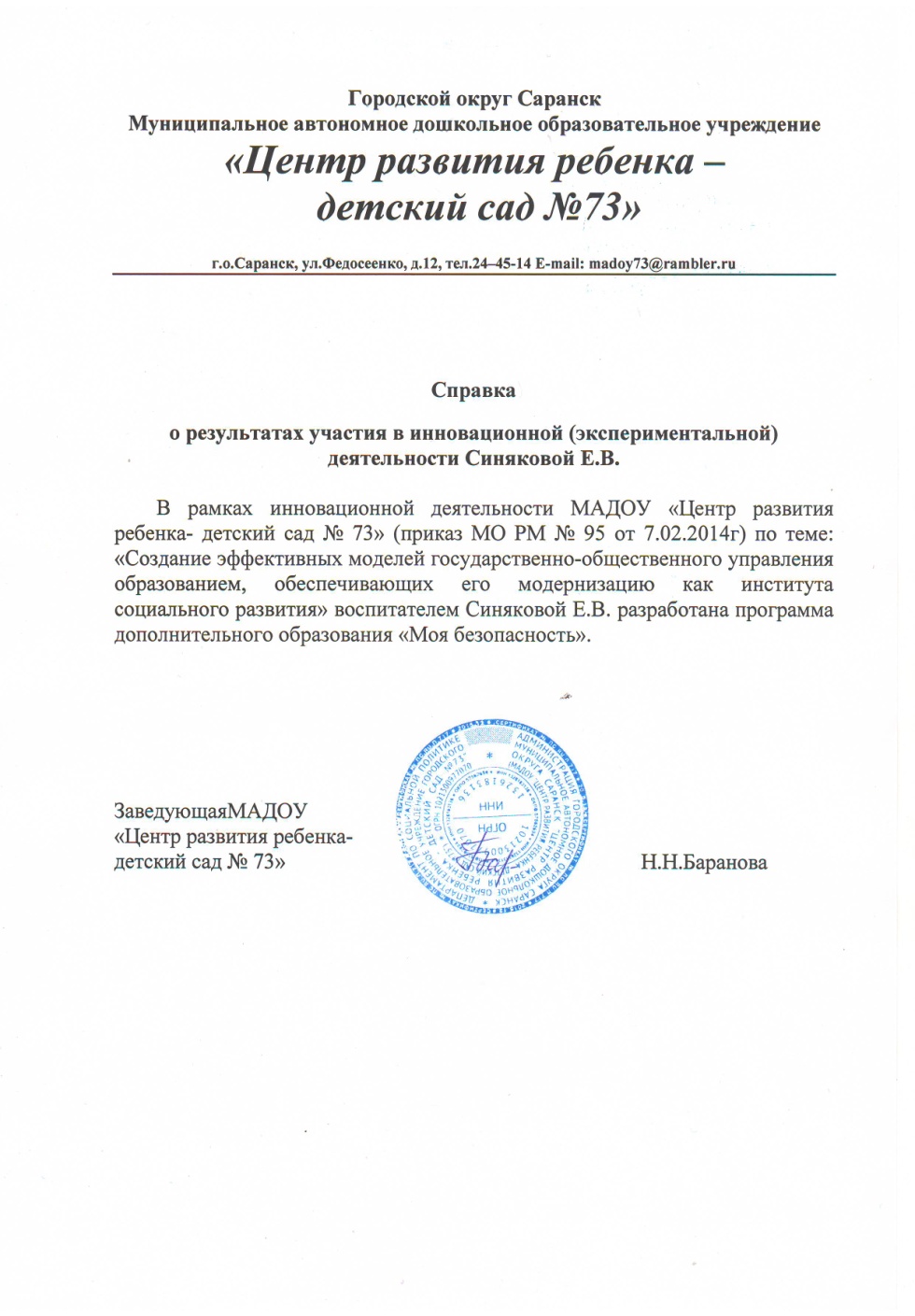 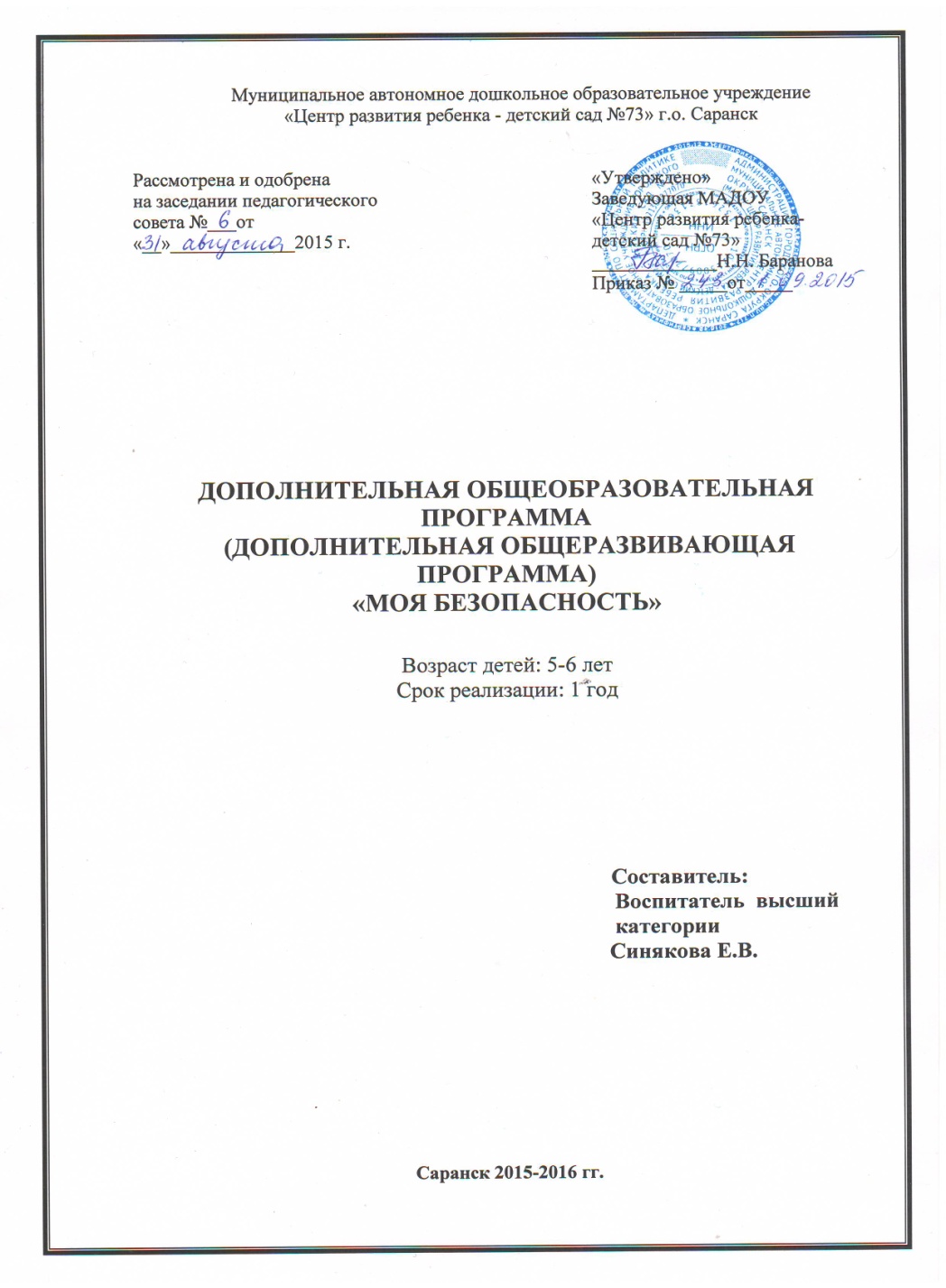 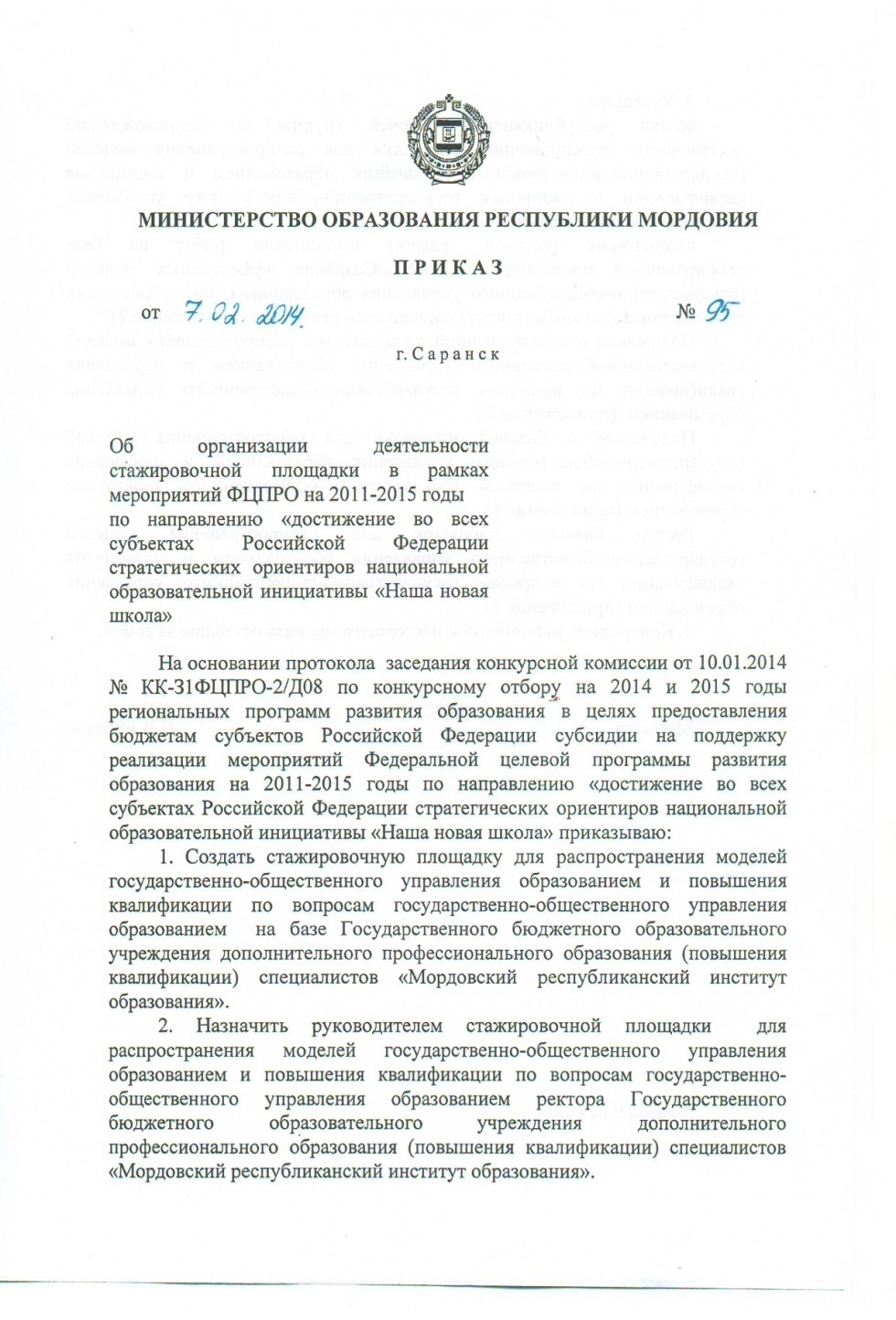 Наставничество.






Раздел 2
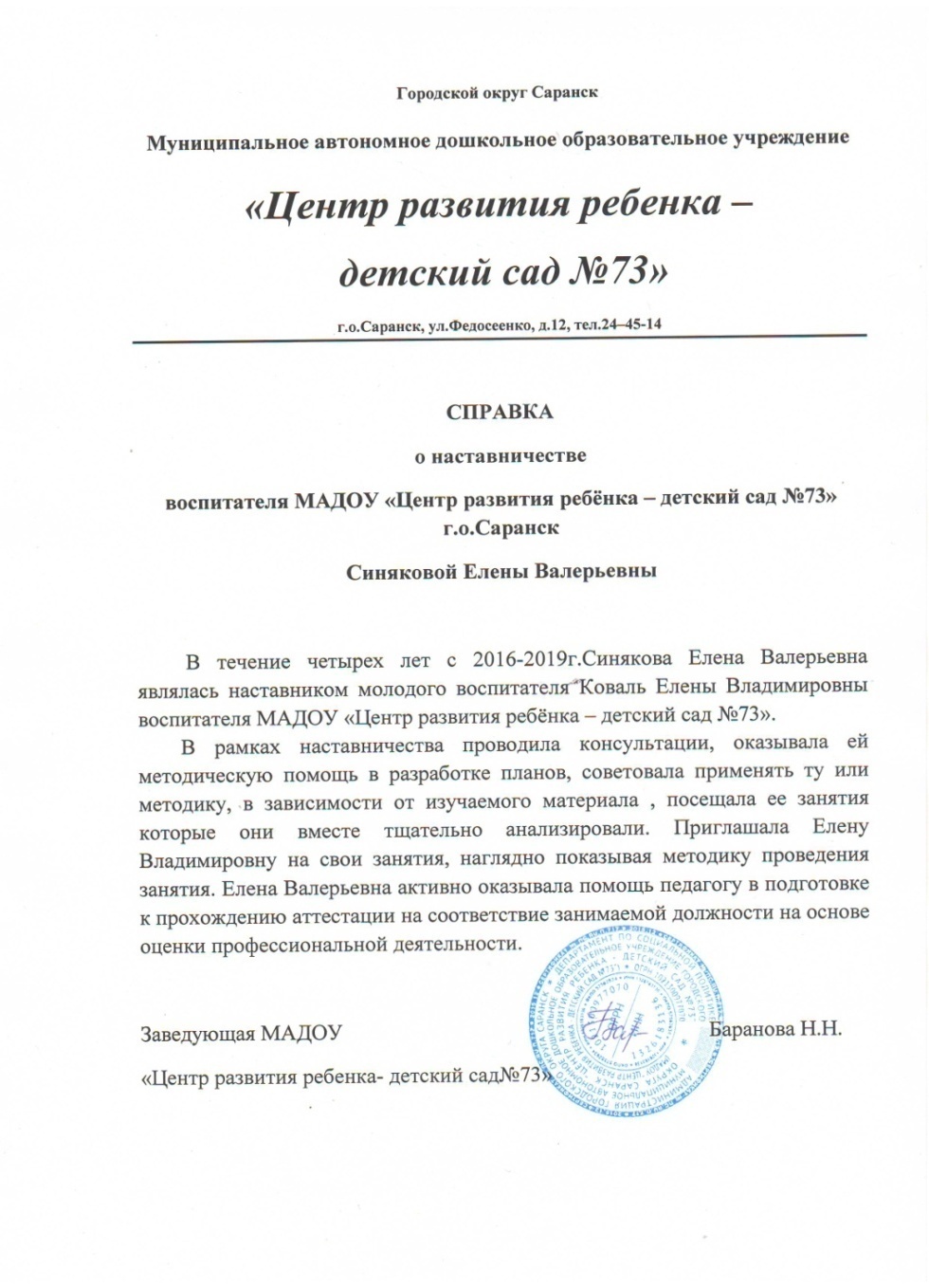 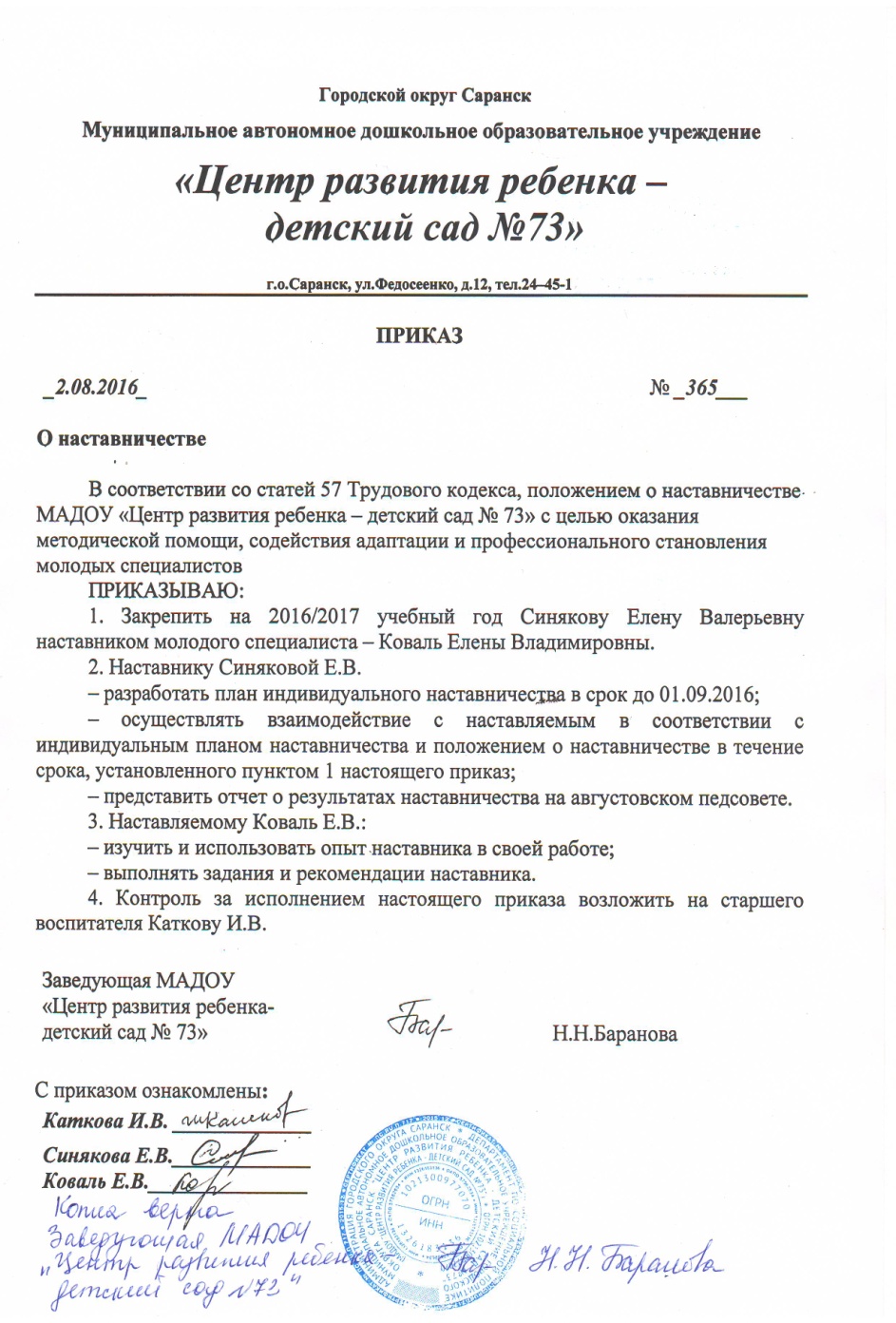 Наличие публикаций, включая интернет - публикаций
Раздел 3
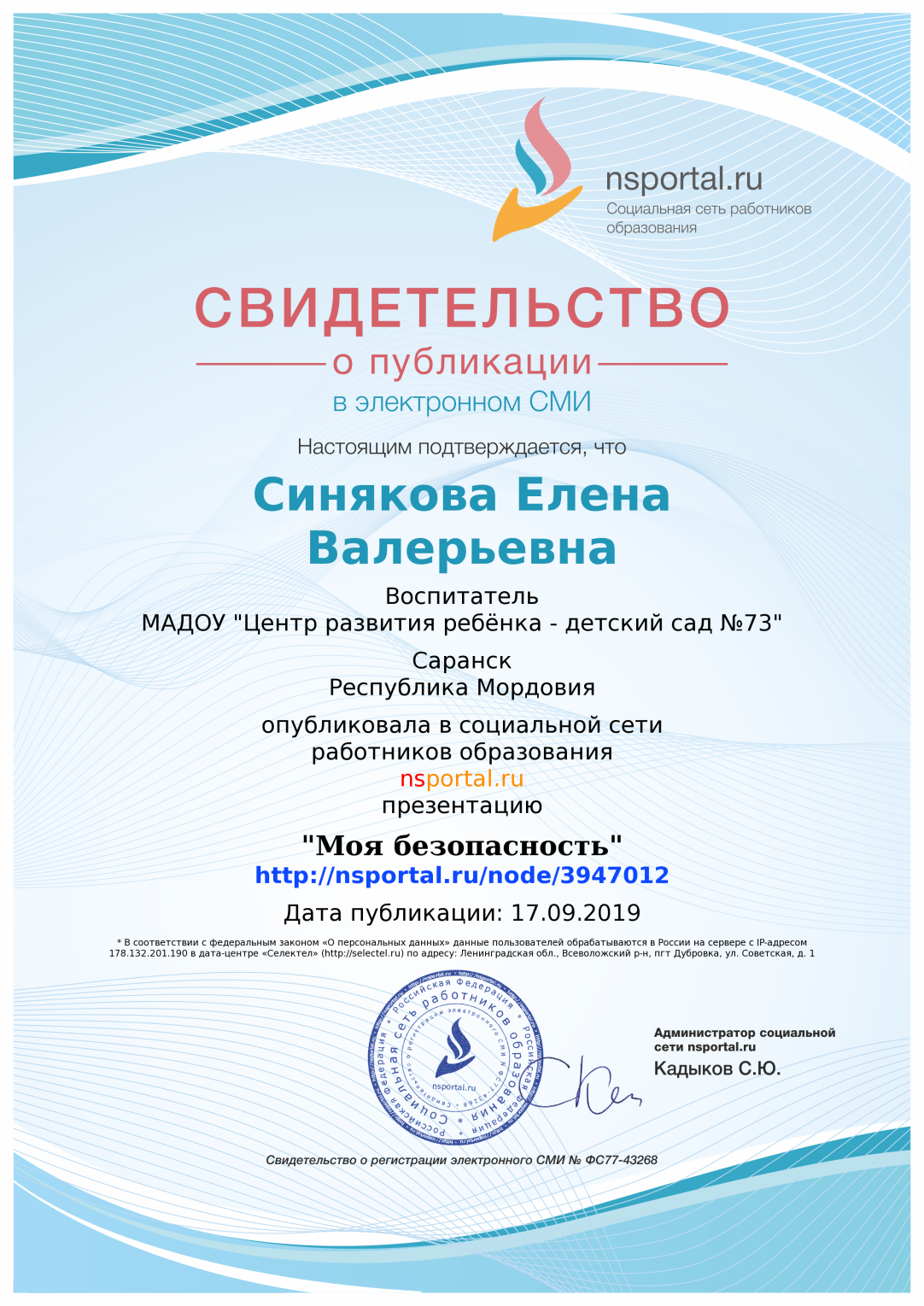 Результаты участия воспитанников в конкурсах, выставках, турнирах, соревнованиях, акциях, фестивалях
Раздел 4
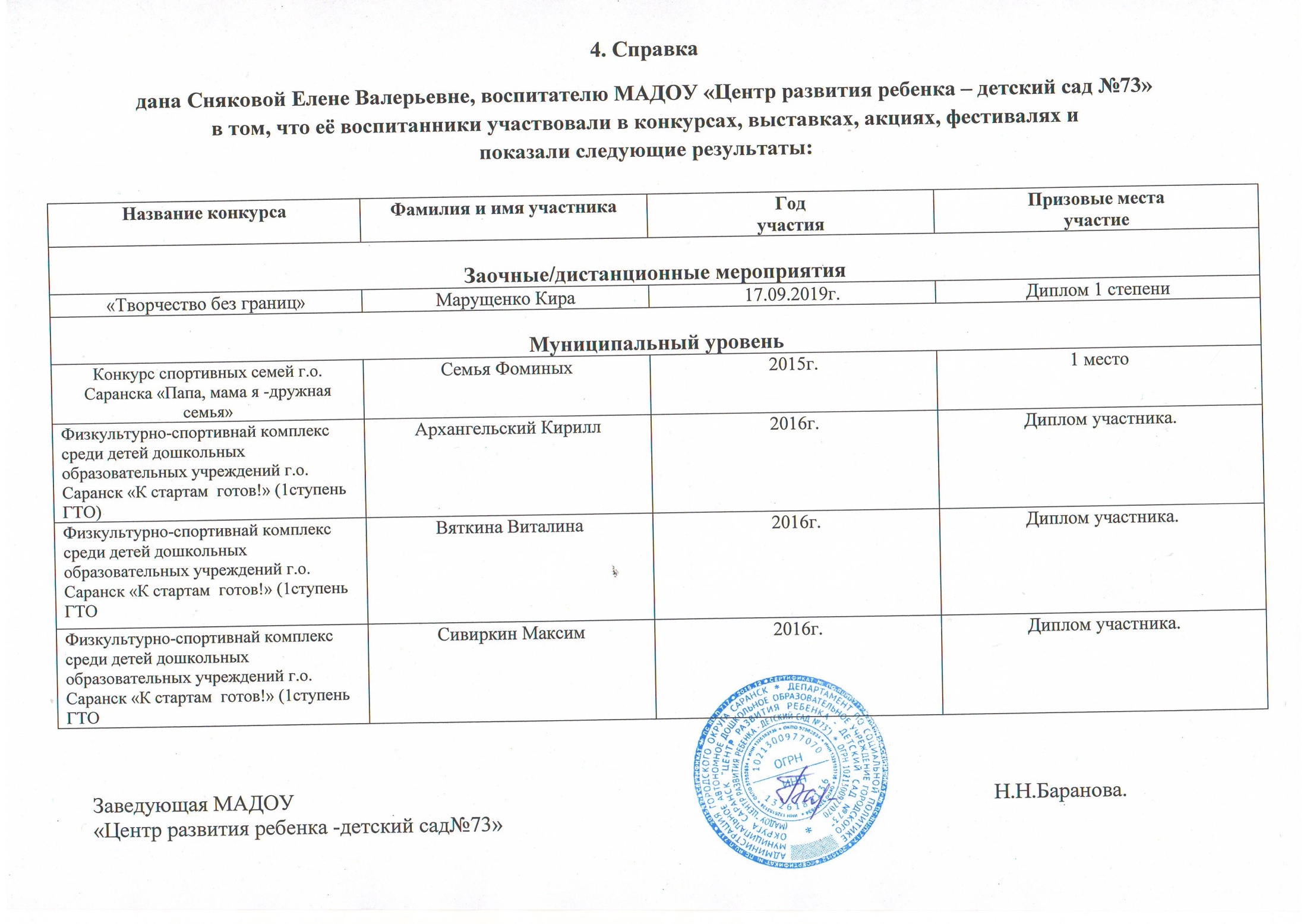 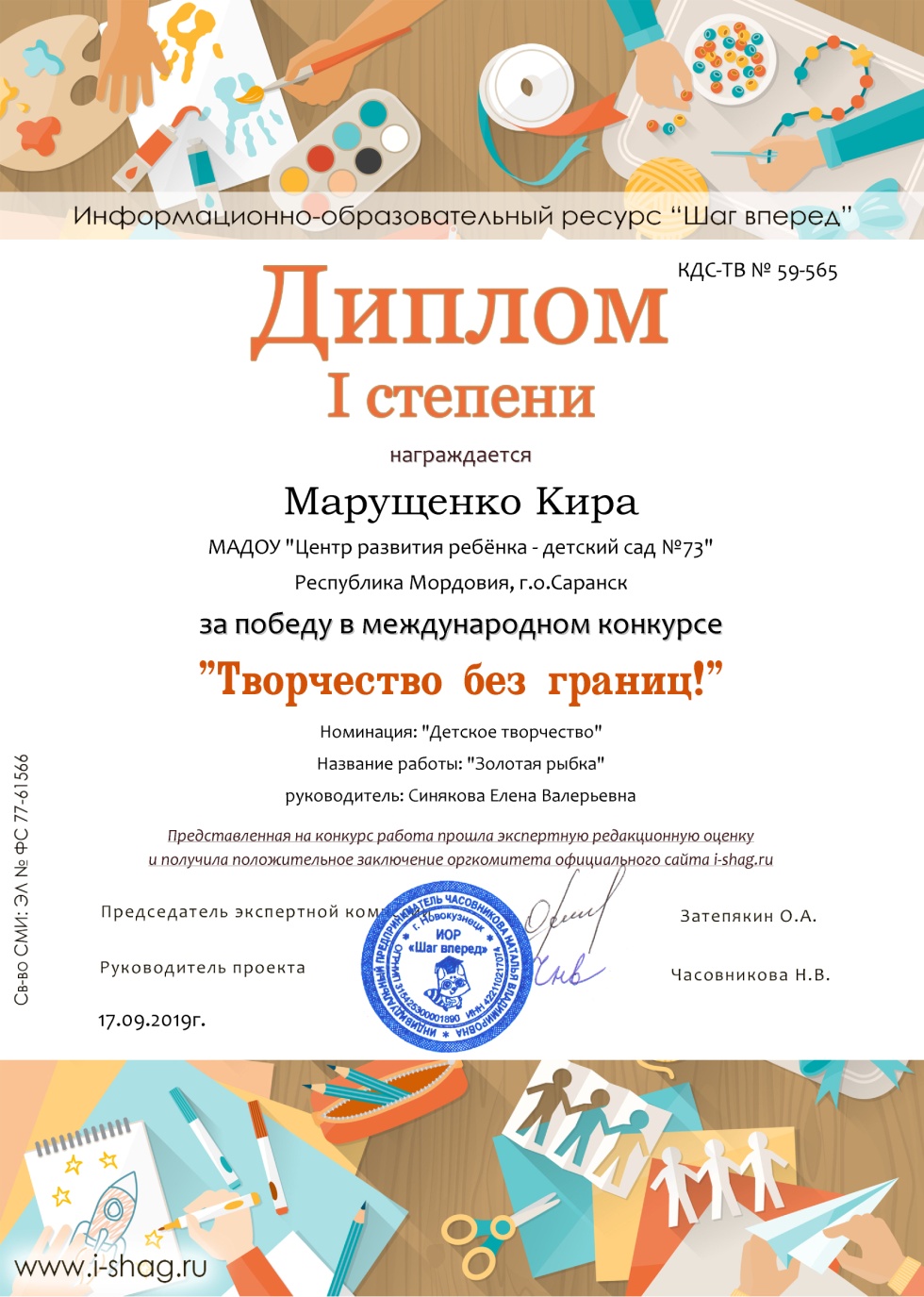 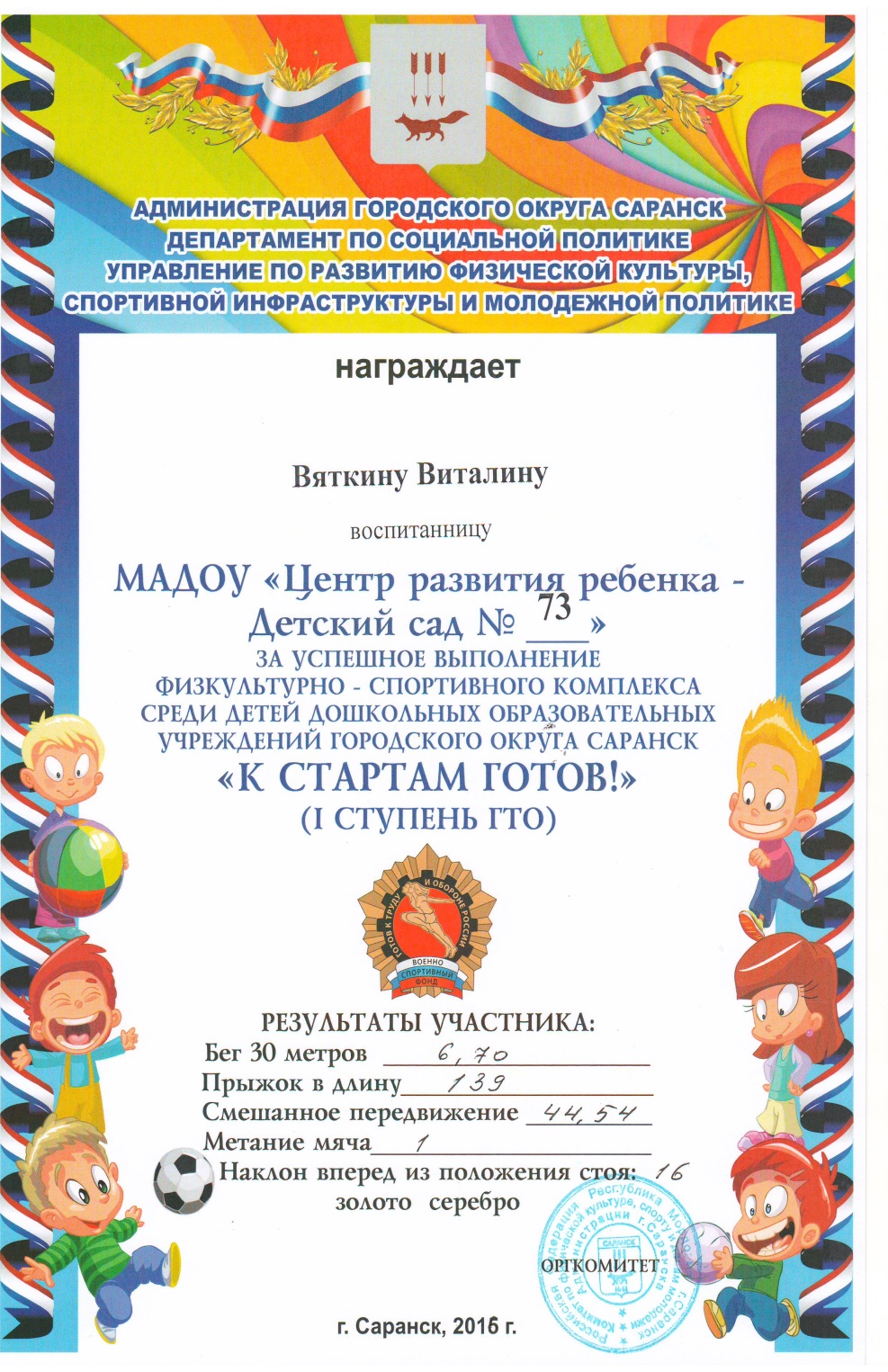 Наличие авторских программ, методических пособий
Раздел 5
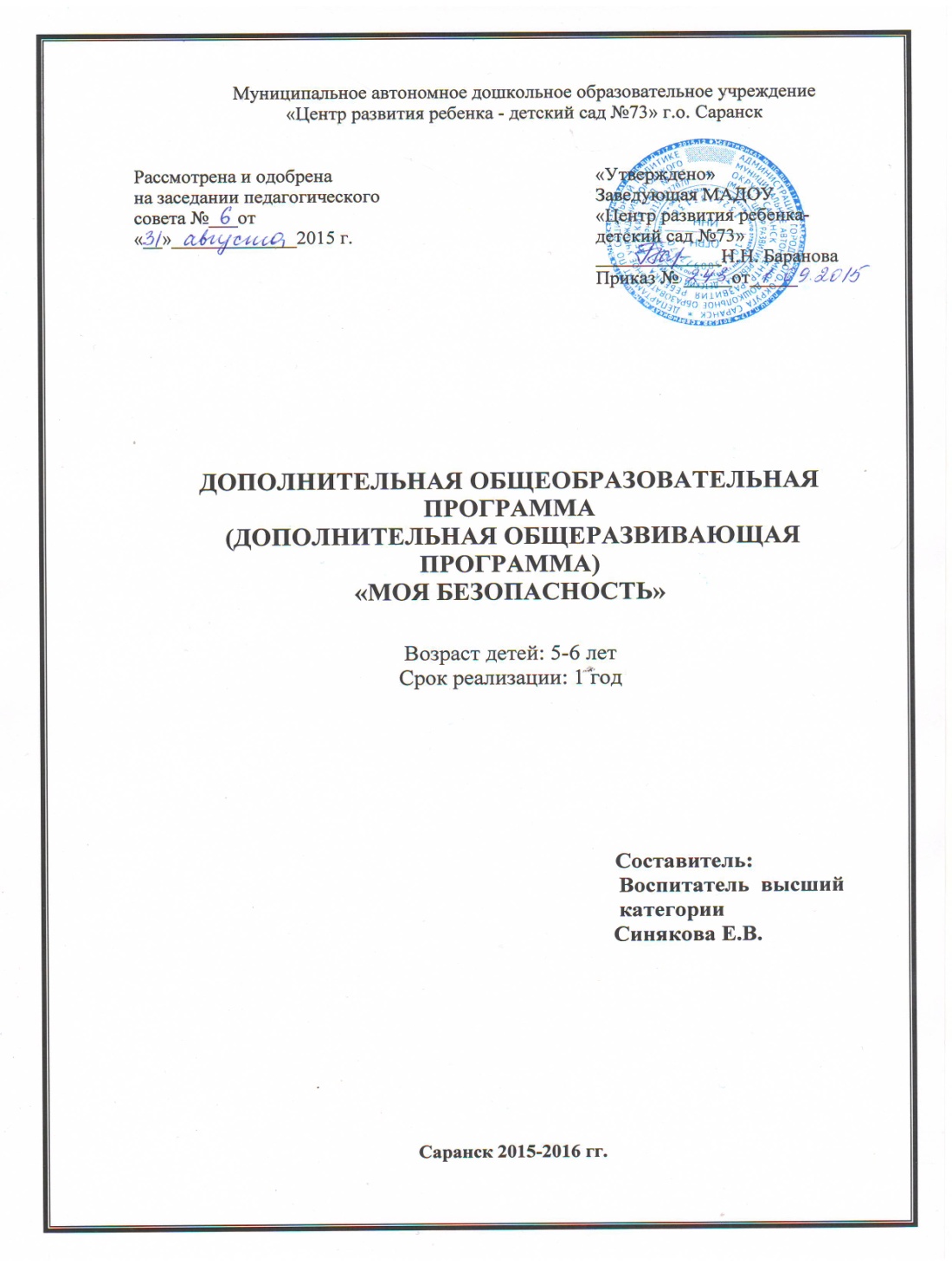 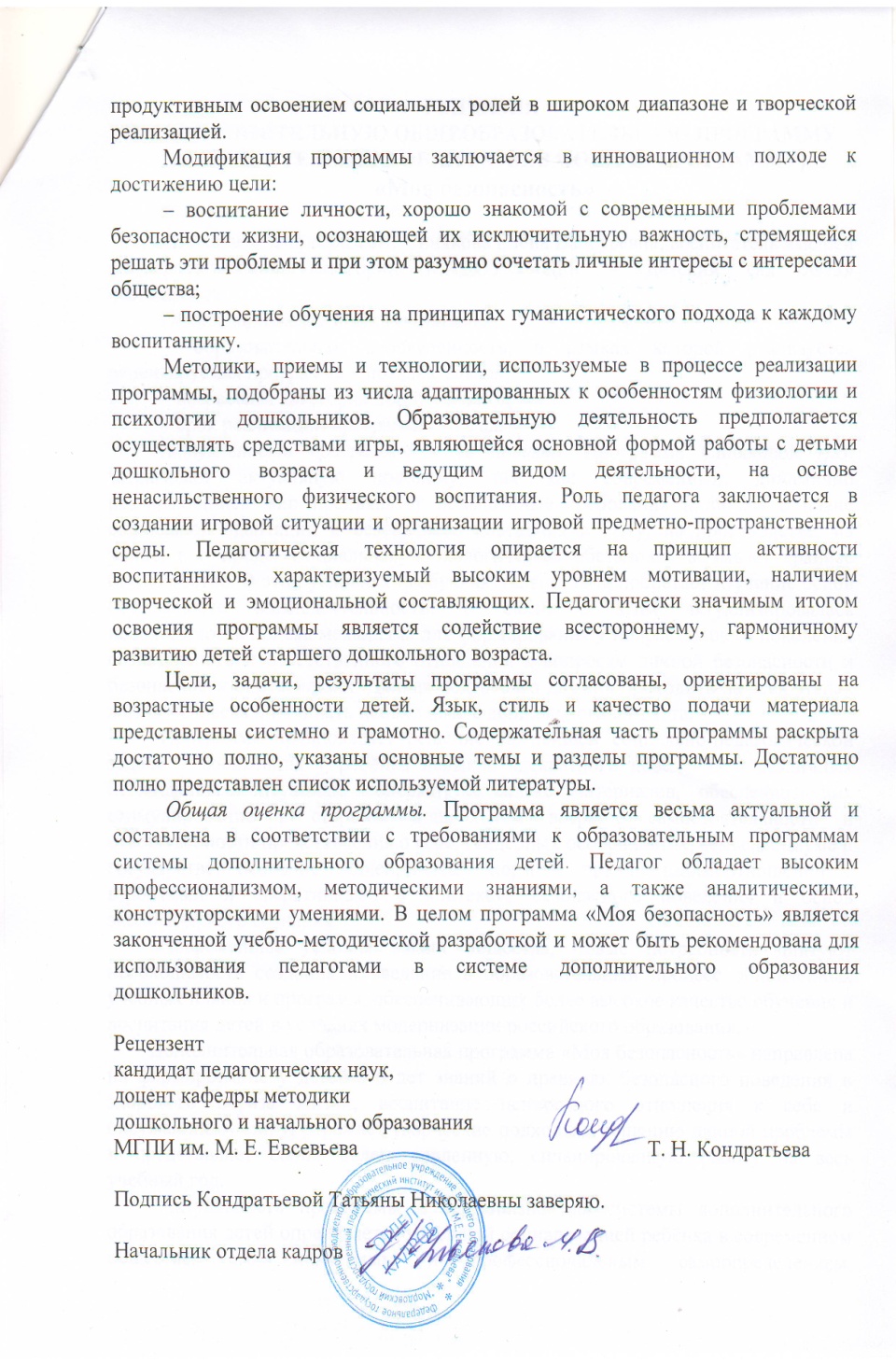 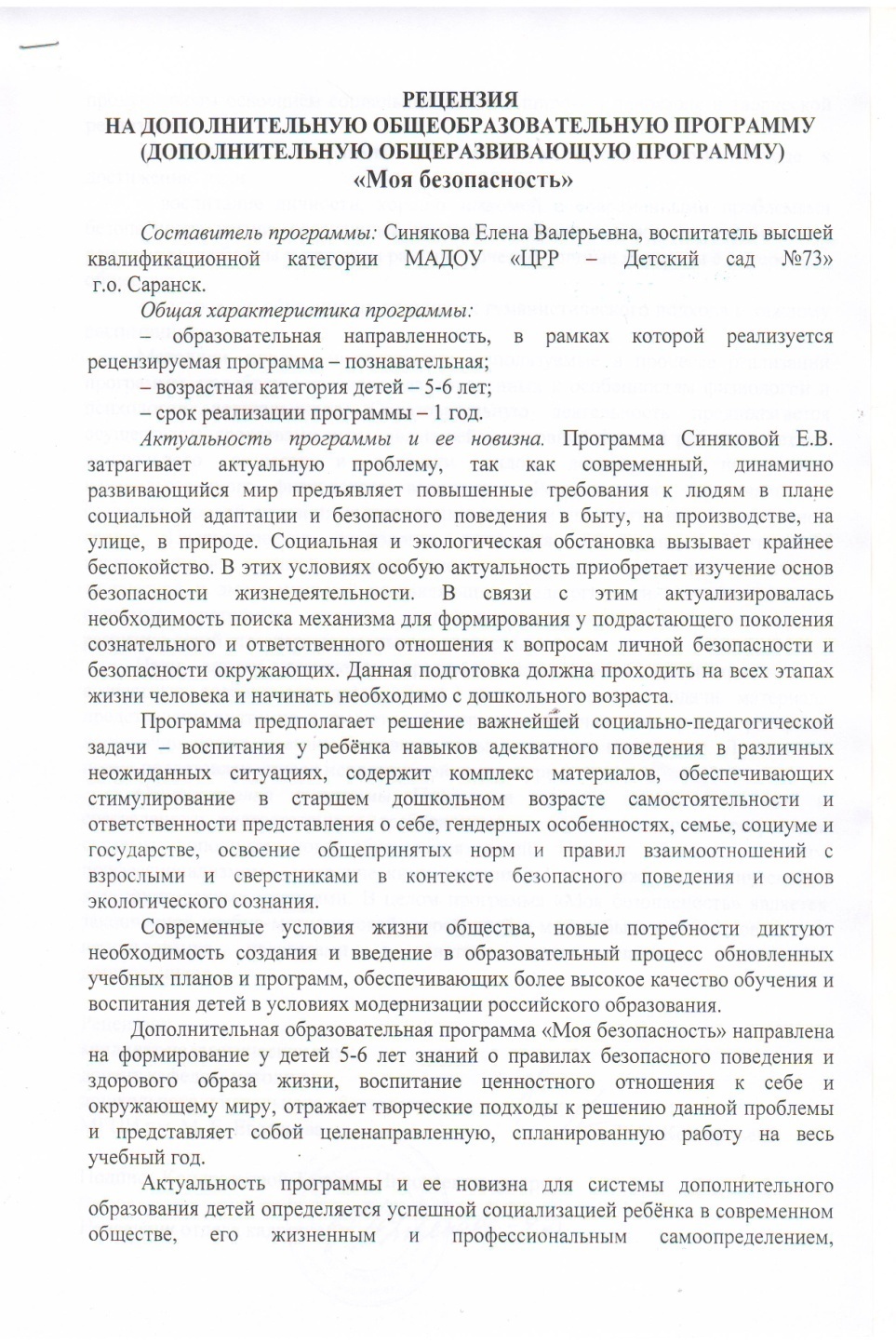 Выступление на научно практических конференциях, педчтениях, семинарах, секциях, методических объединениях
Раздел 6
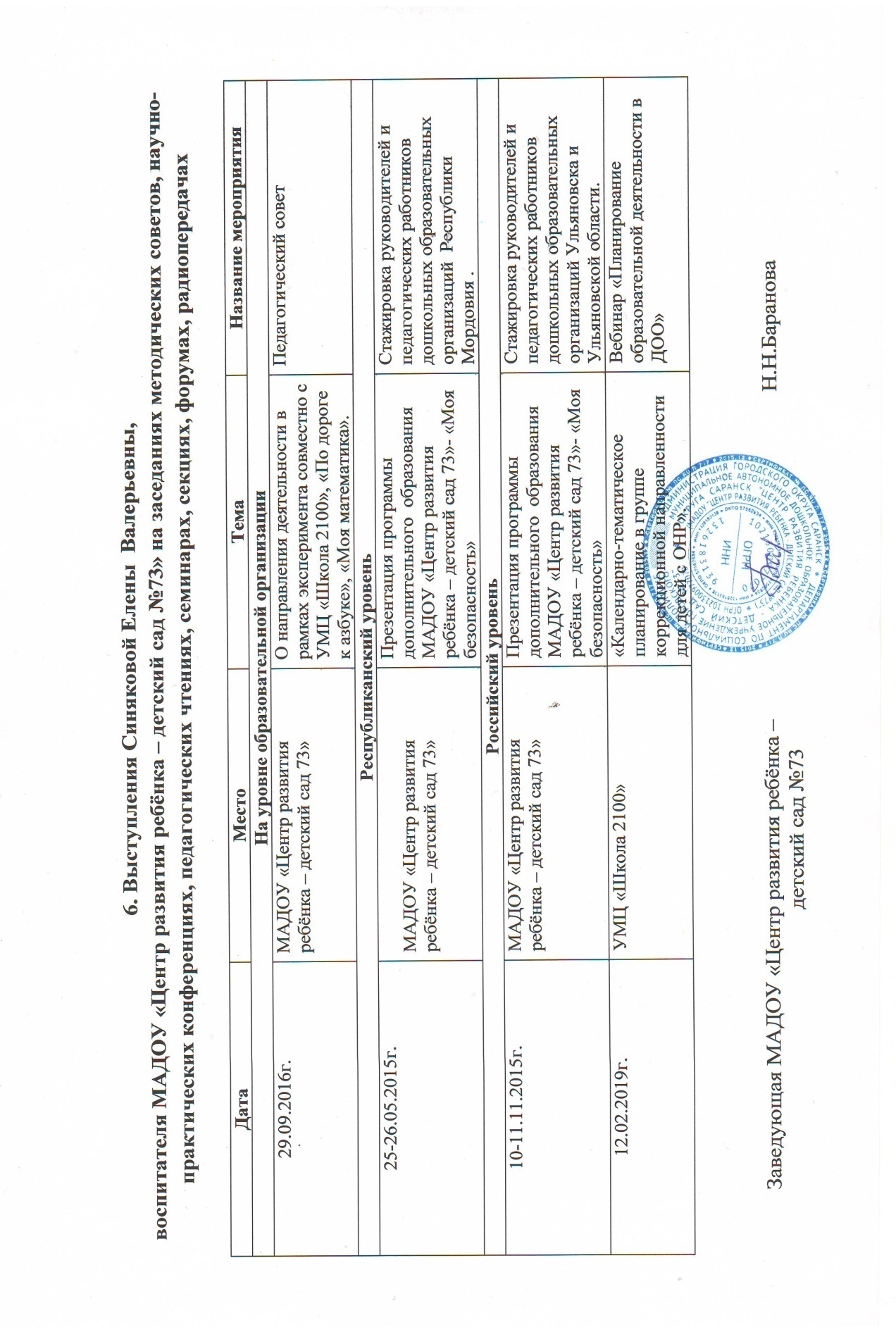 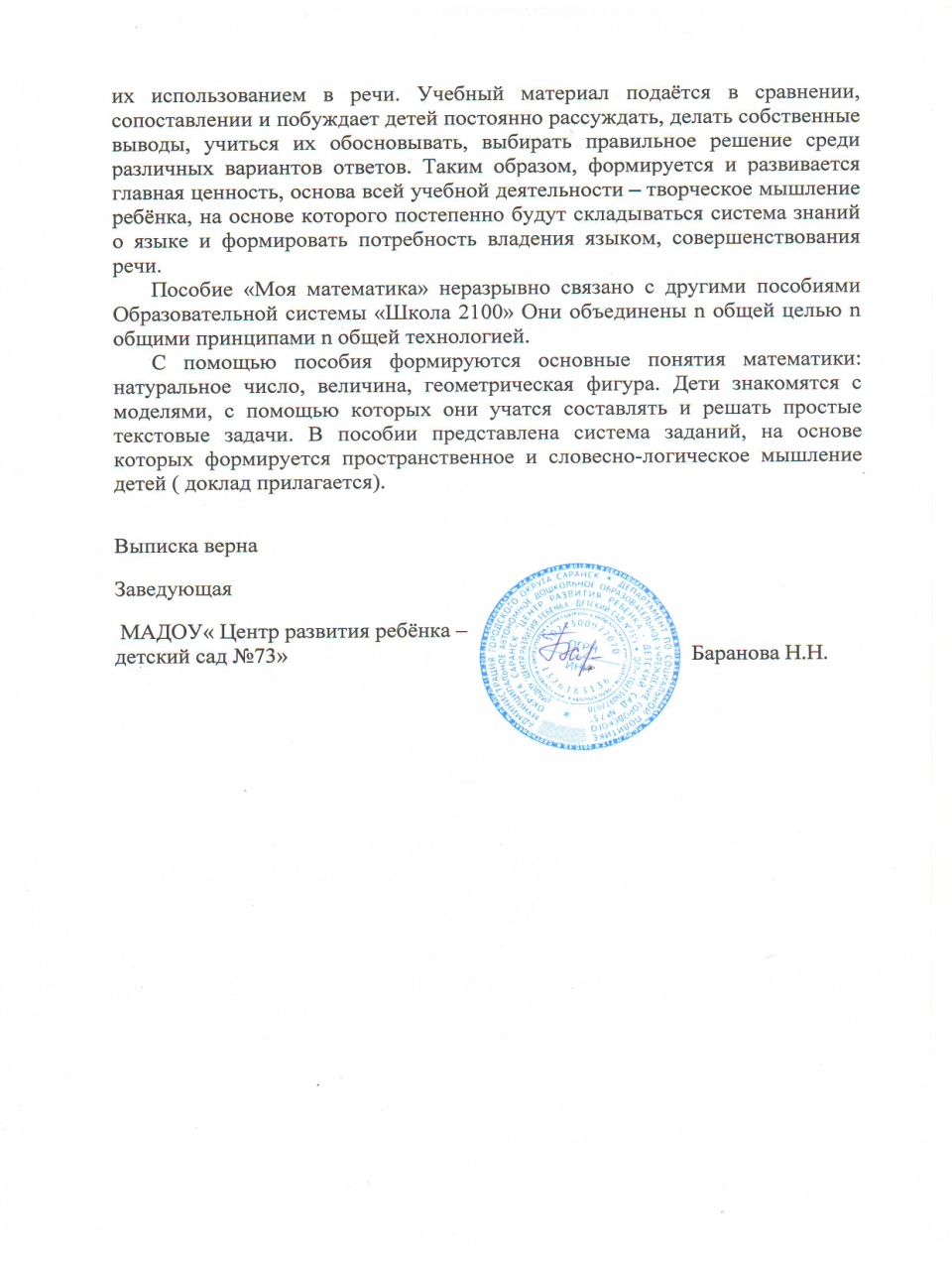 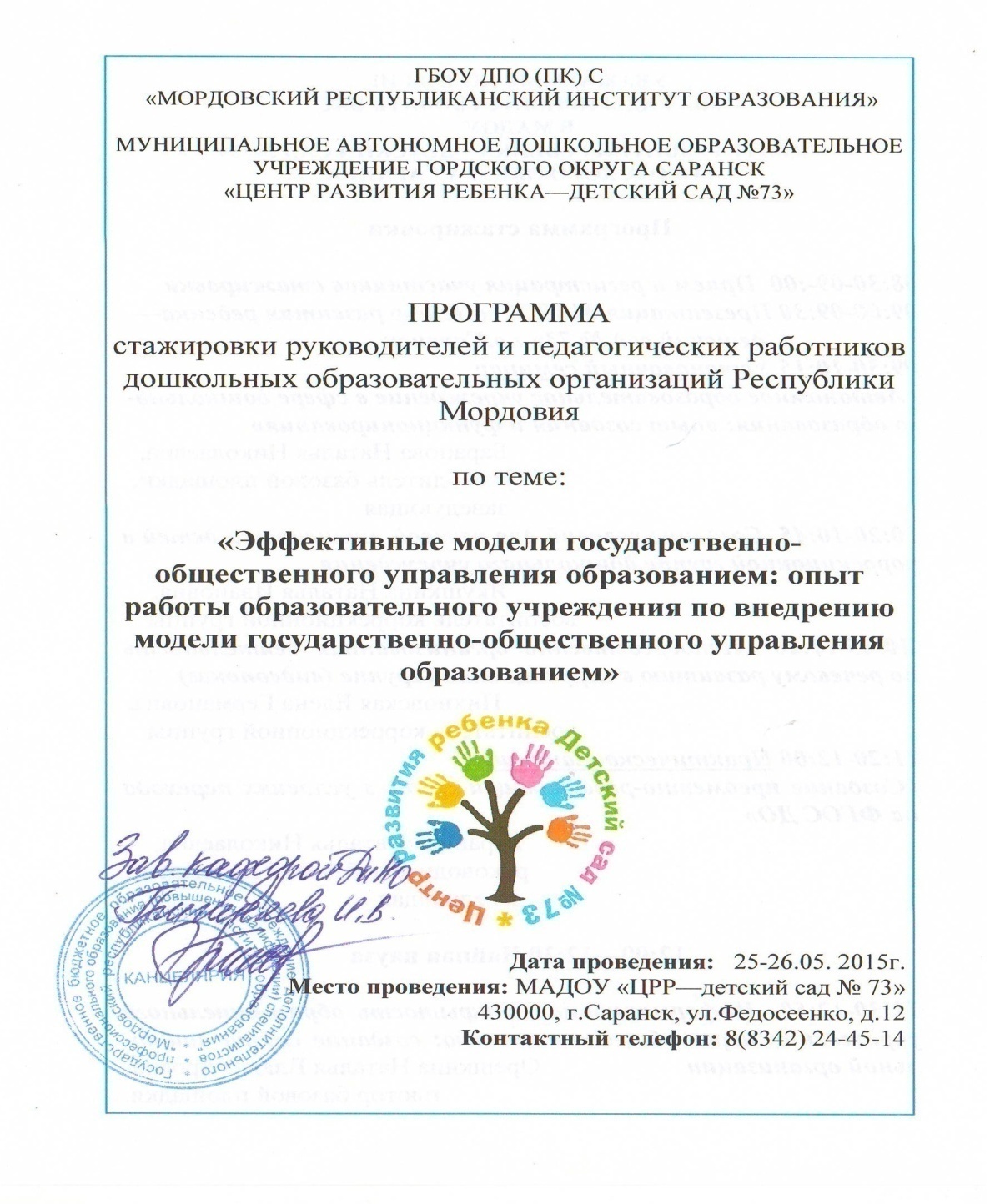 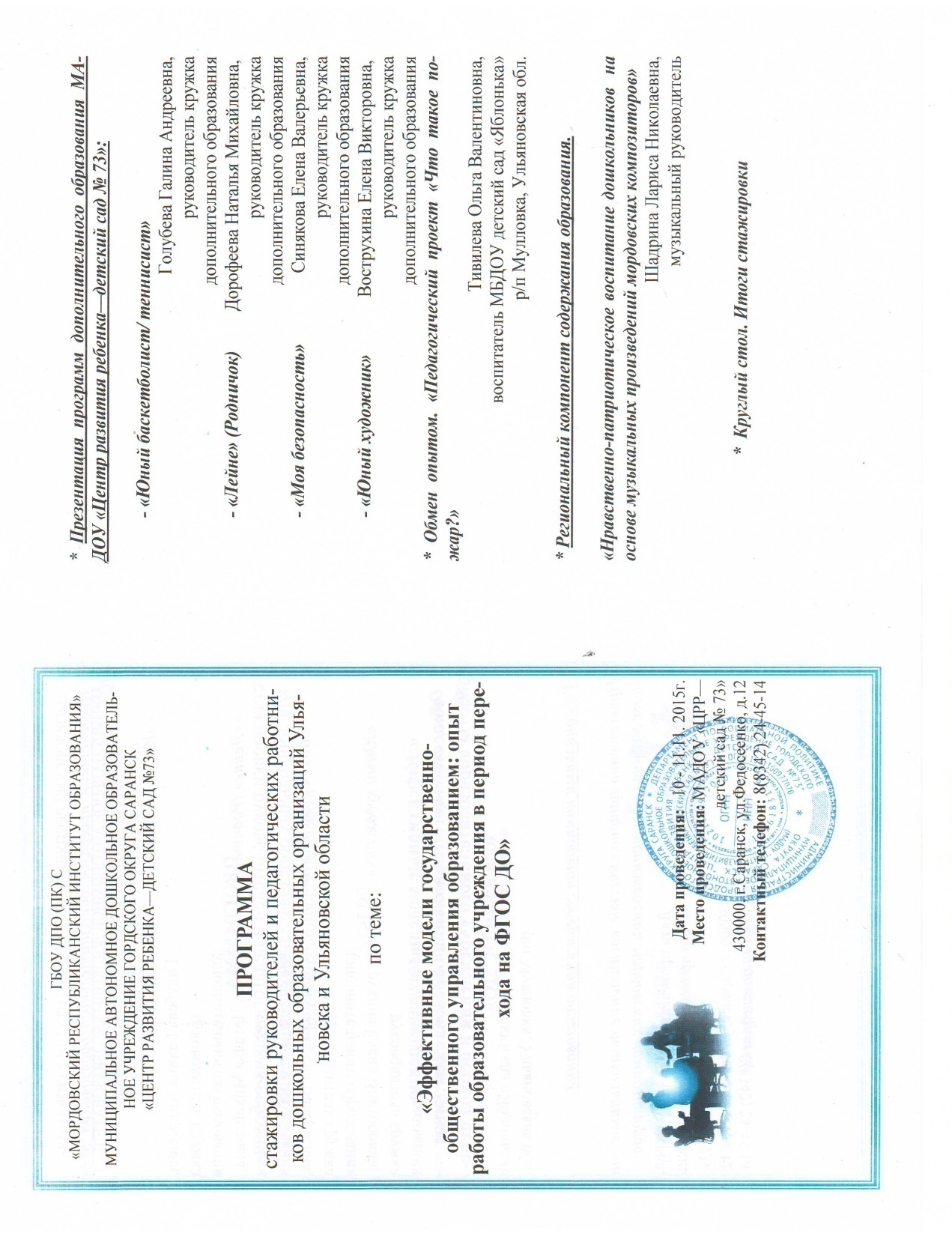 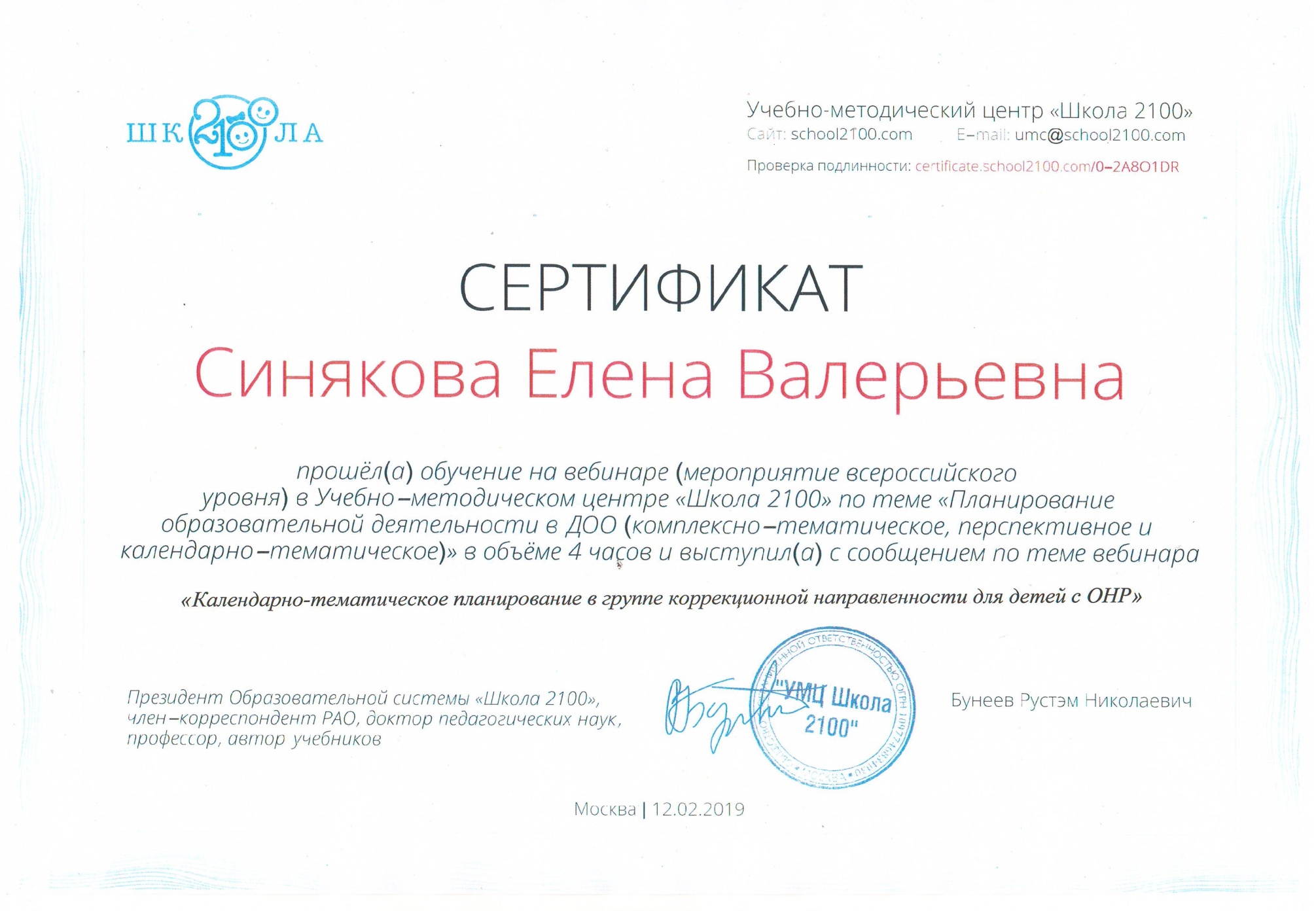 Проведение открытых занятий мастер классов, мероприятий
Раздел 7
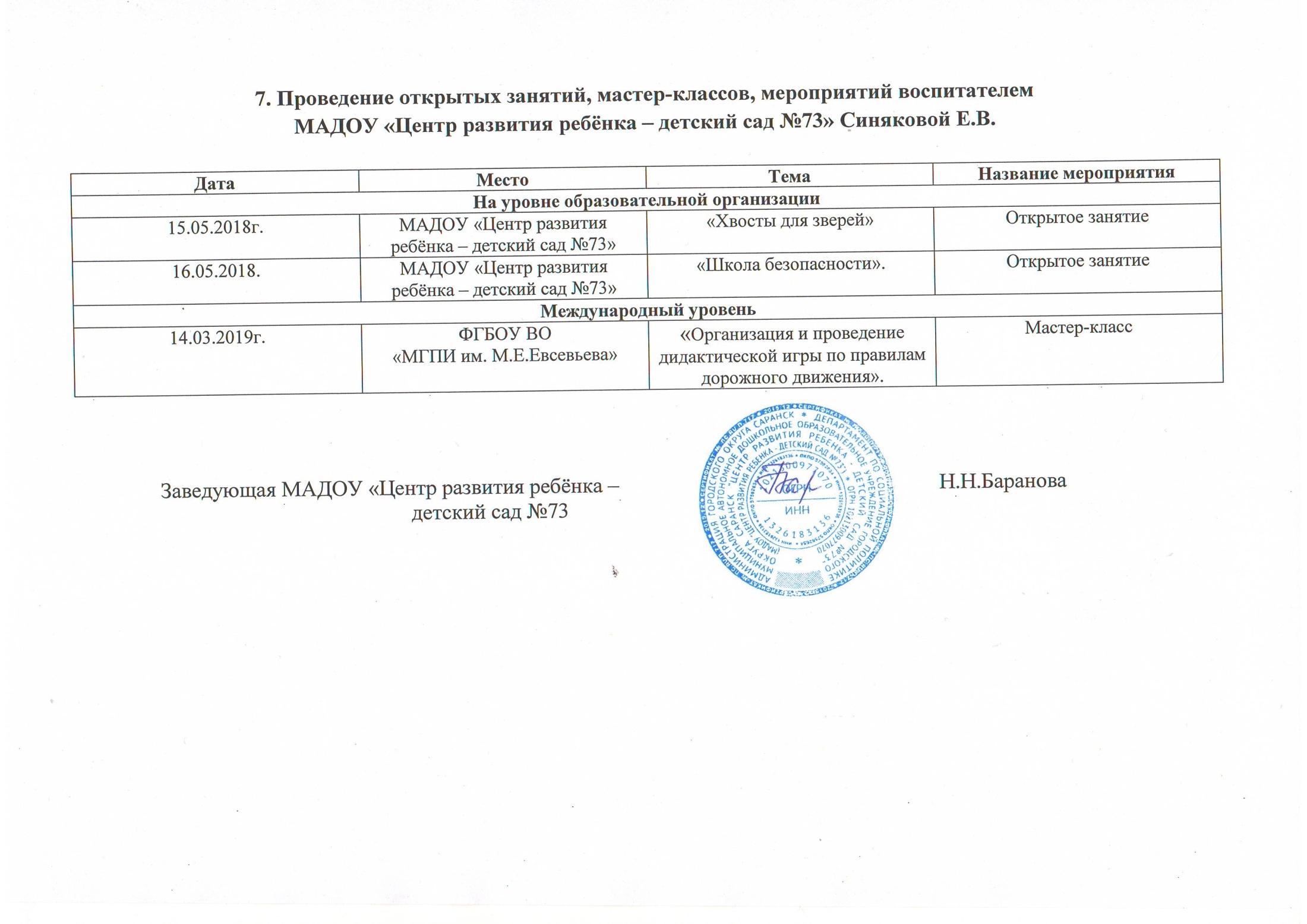 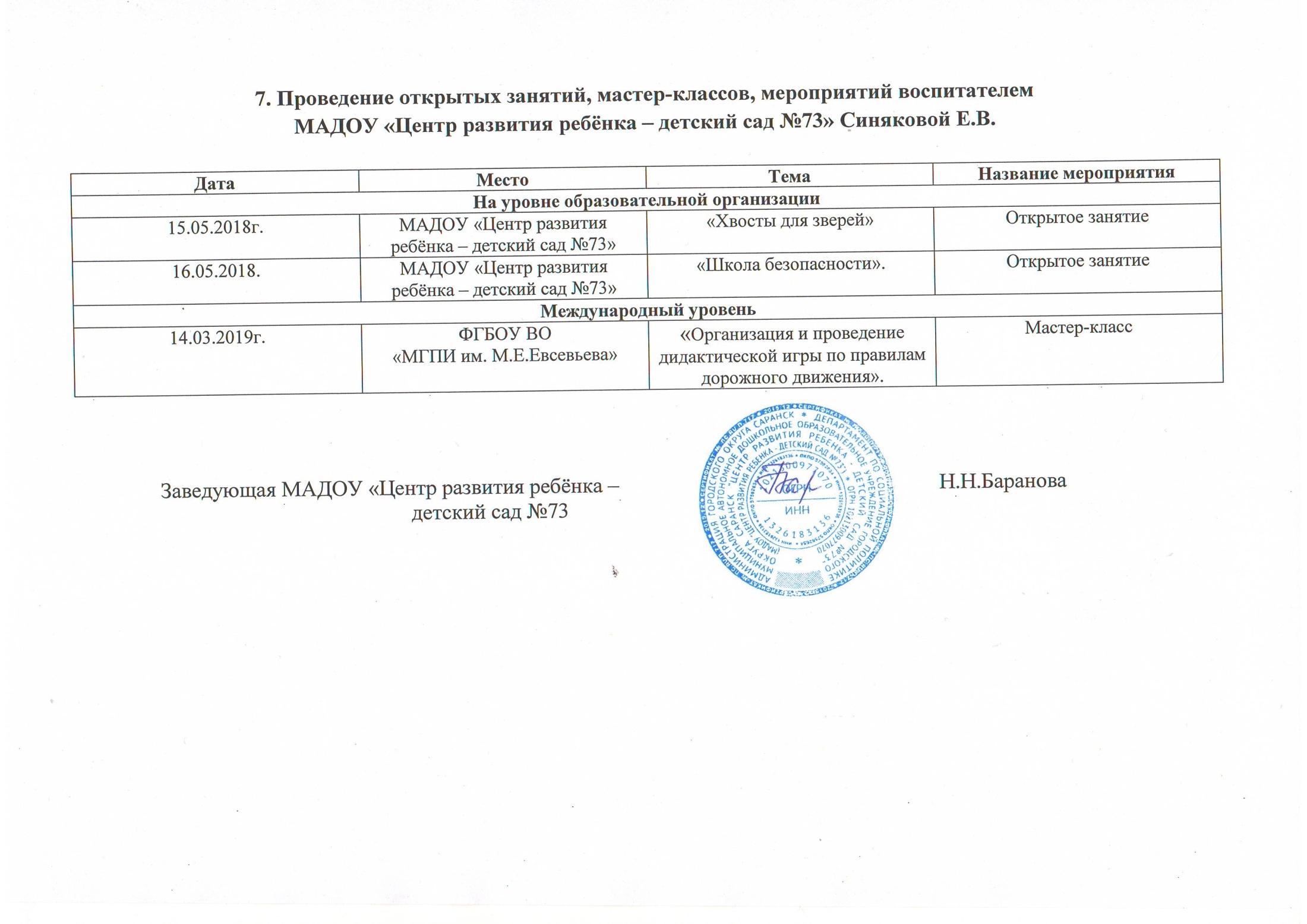 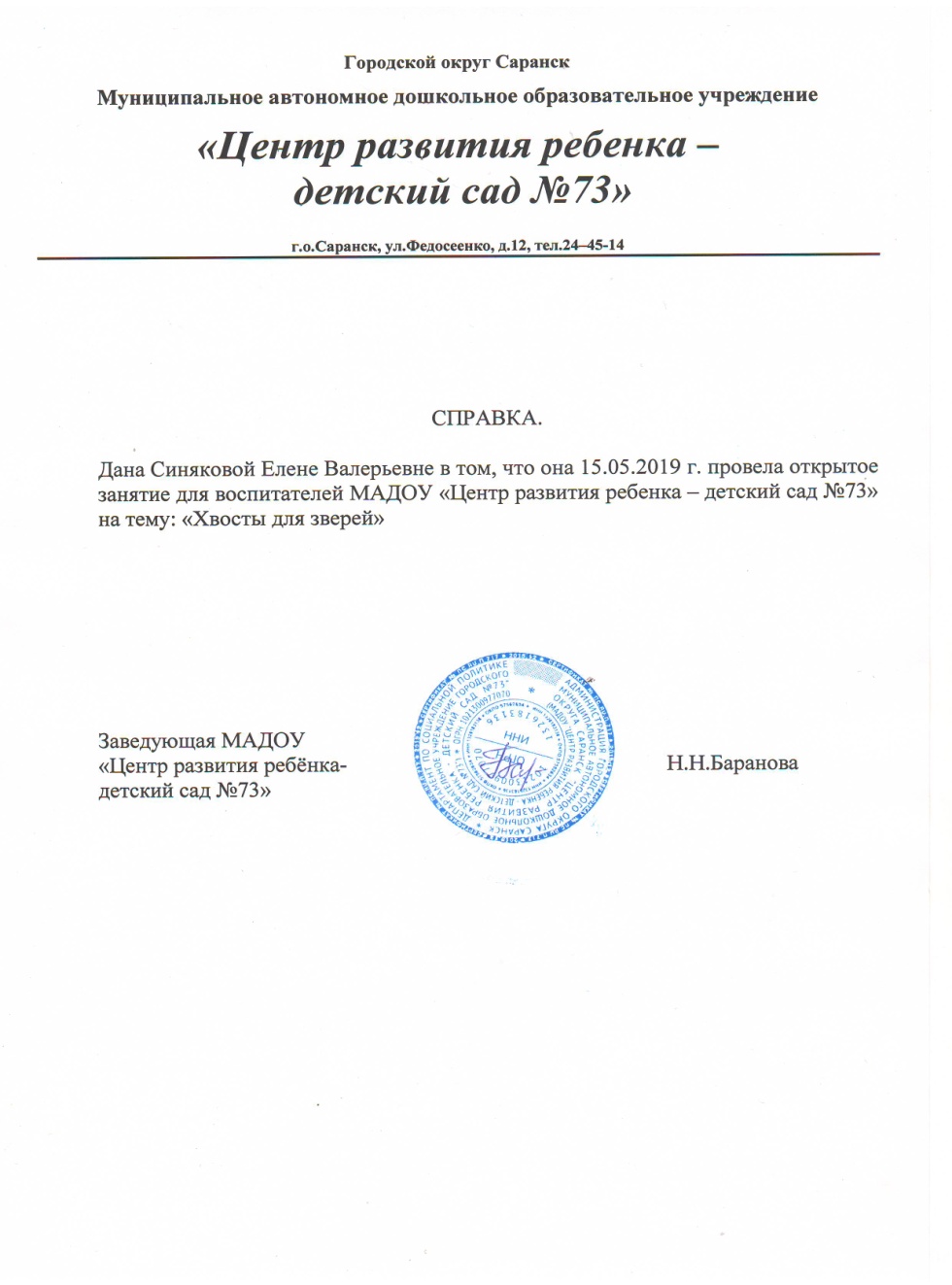 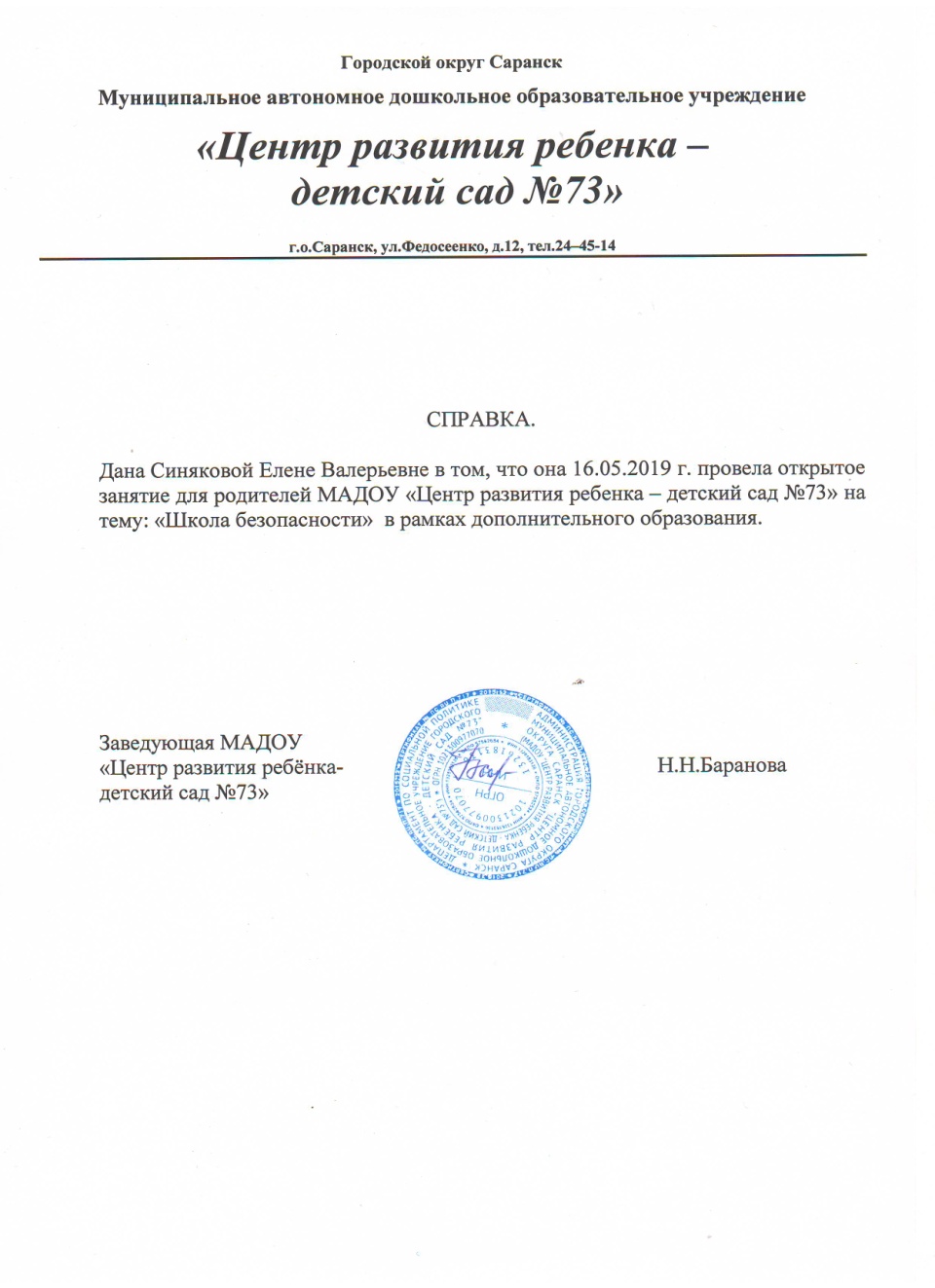 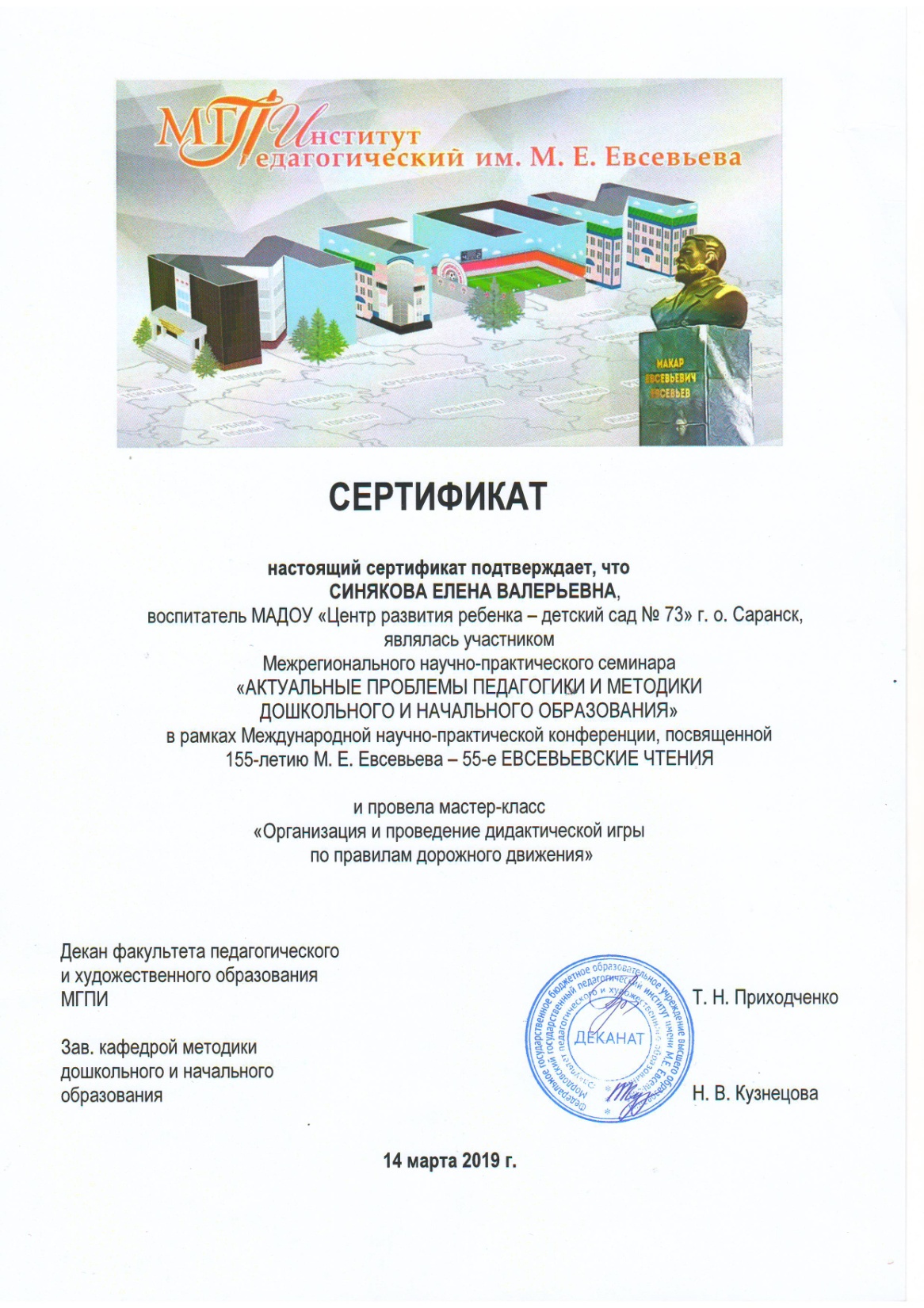 Экспертная деятельность
Раздел 8
Общественно-педагогическая активность педагога: участие в  комиссиях, педагогических сообществах в жюри конкурсов
Раздел 9
Позитивные результаты работы с воспитанниками
Раздел 10
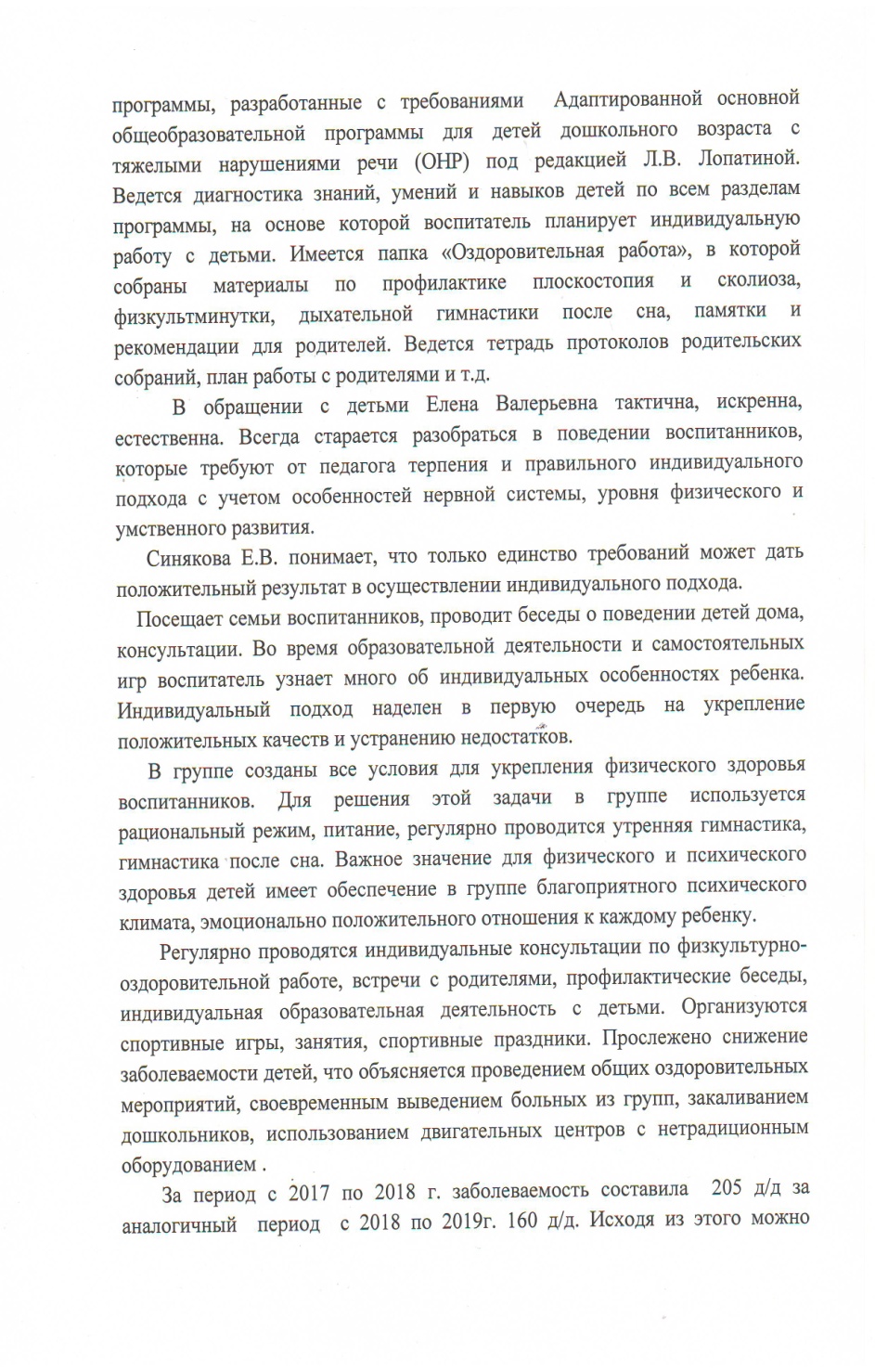 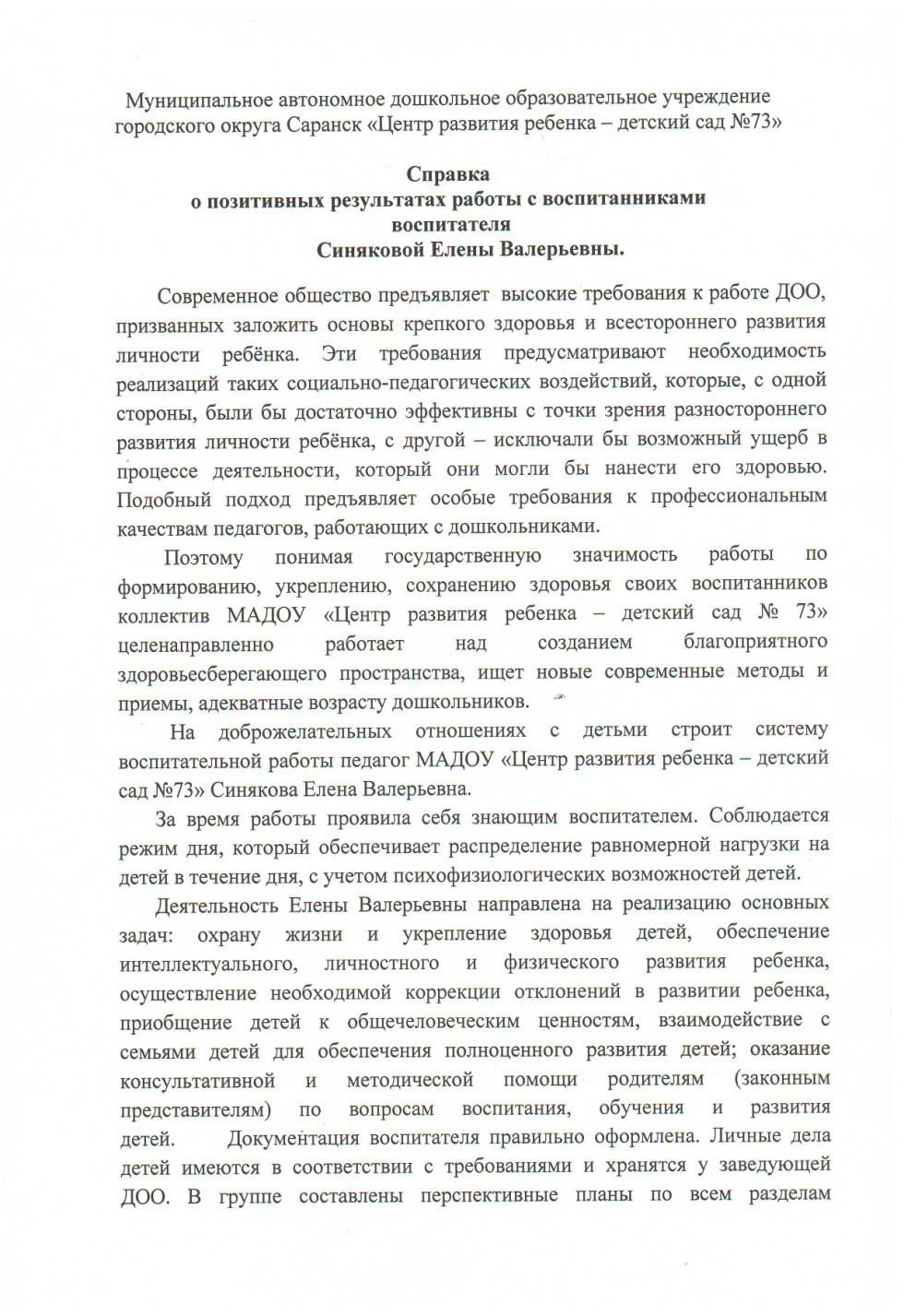 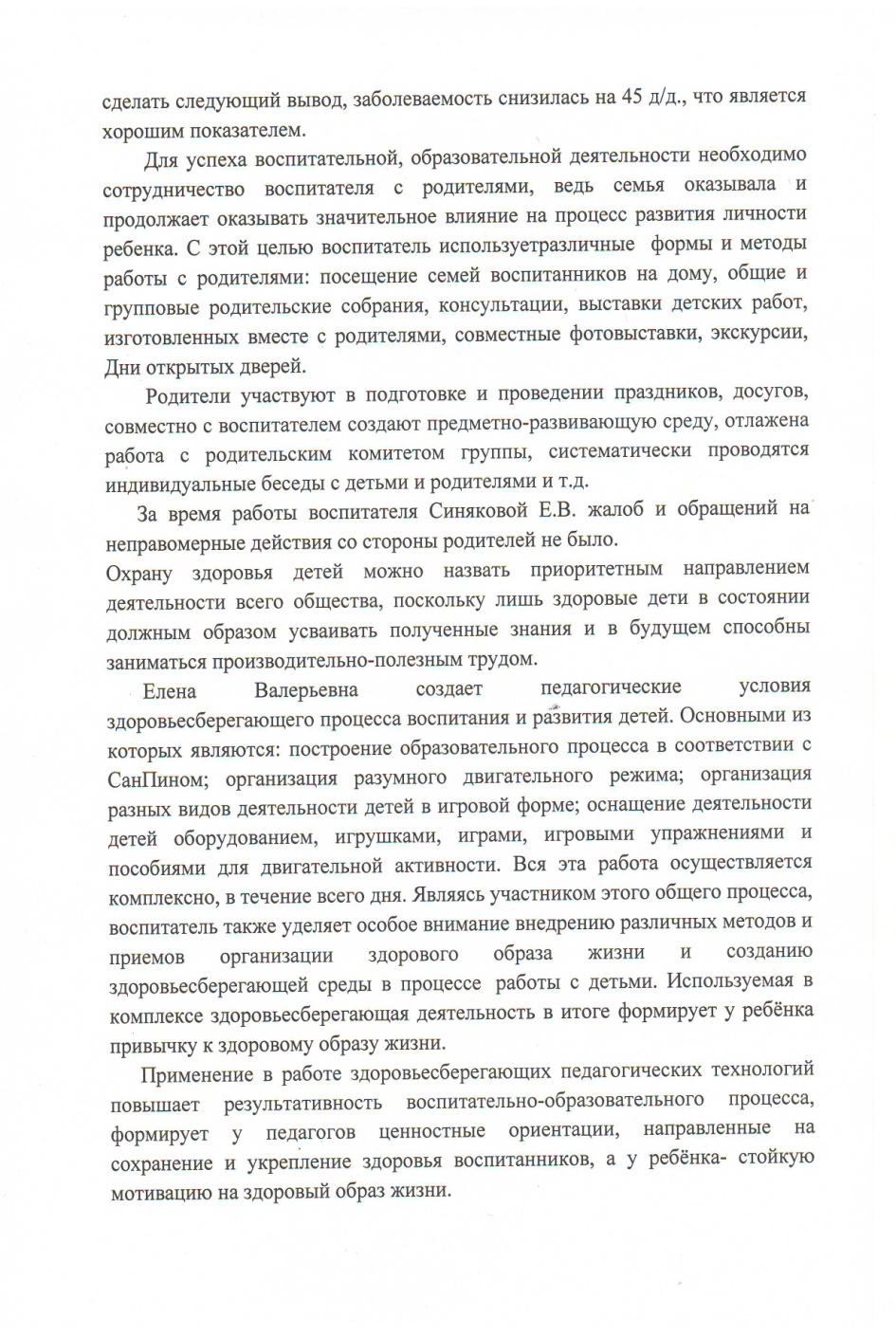 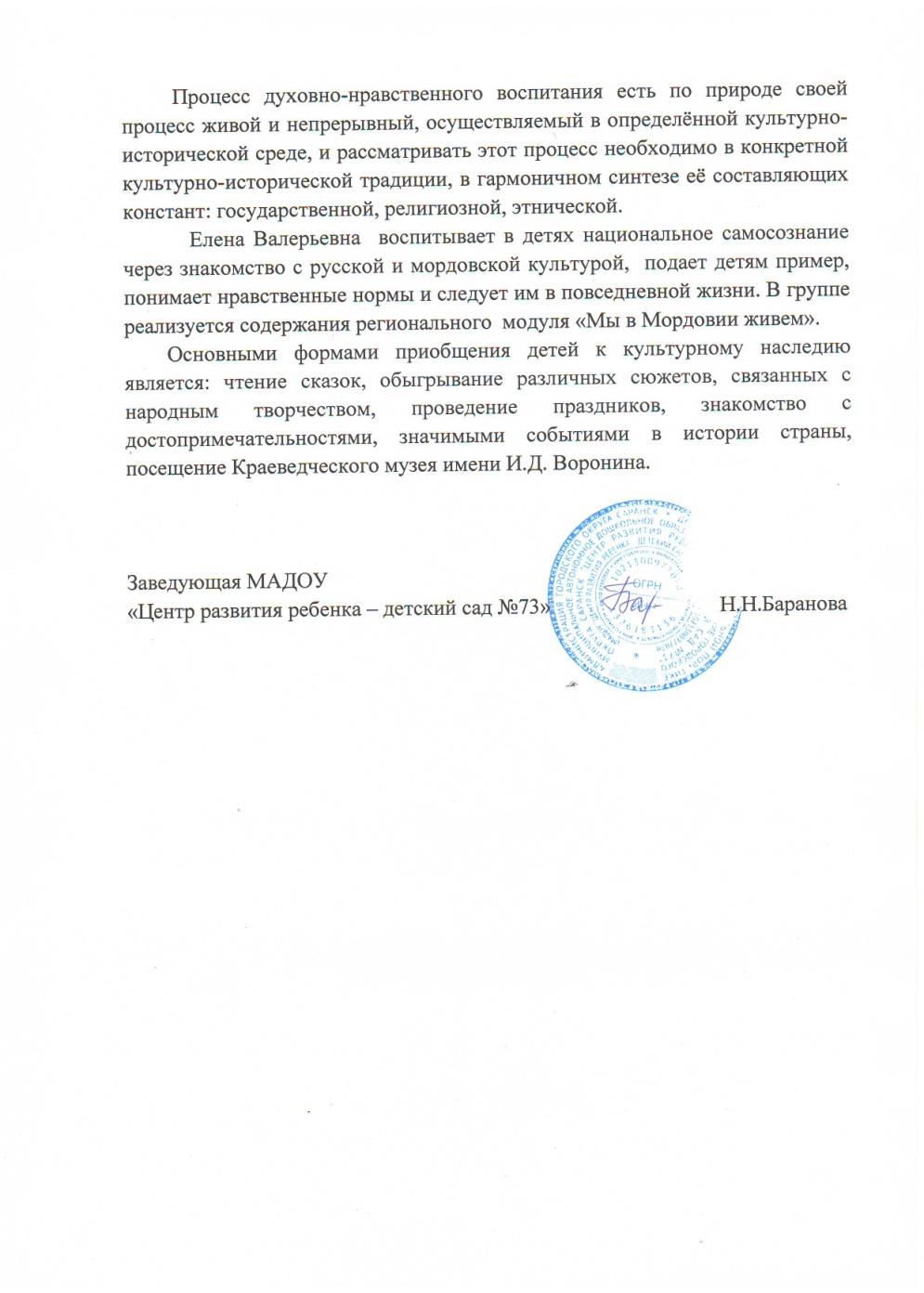 Качество взаимодействия с родителями.
Раздел 11
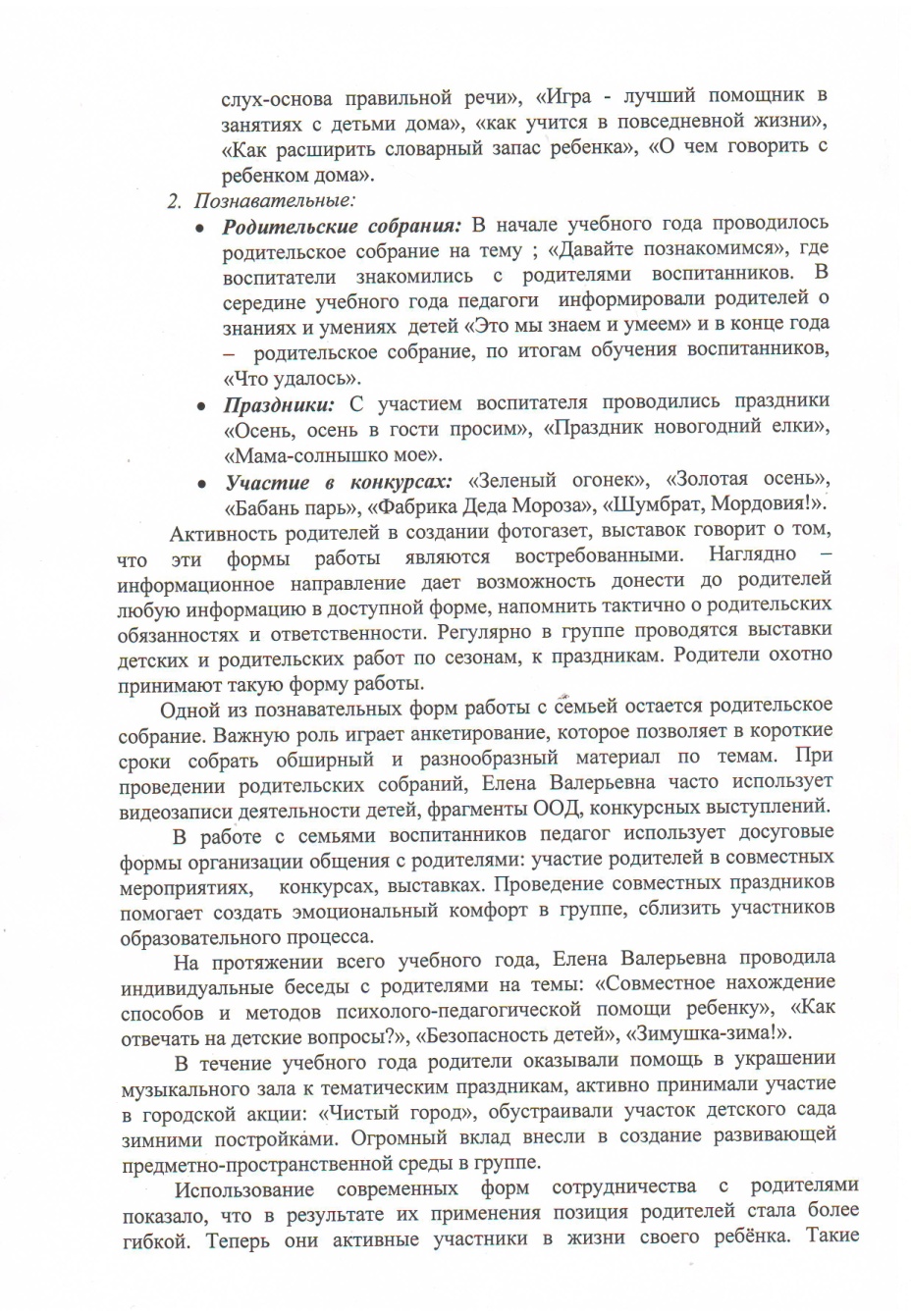 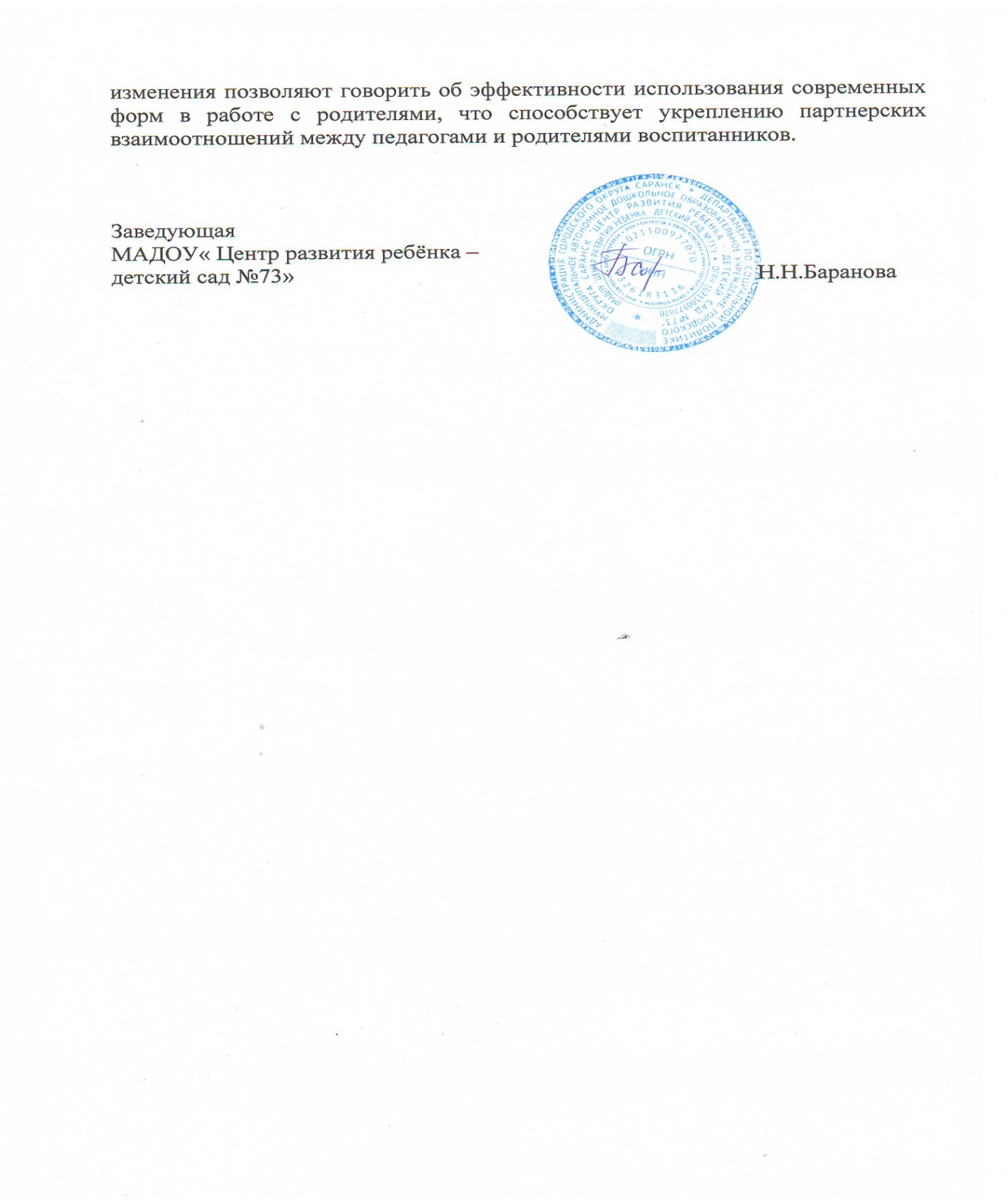 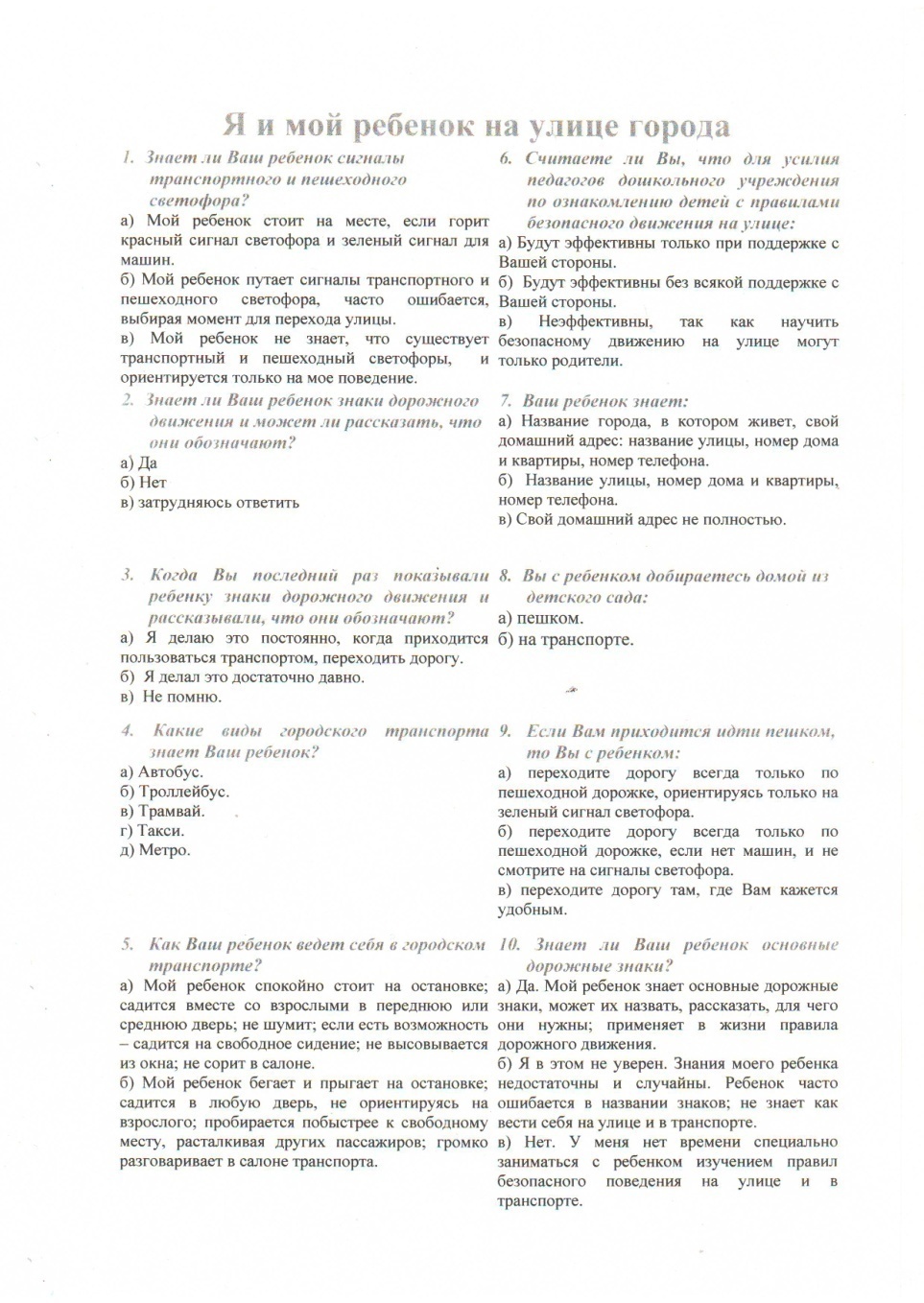 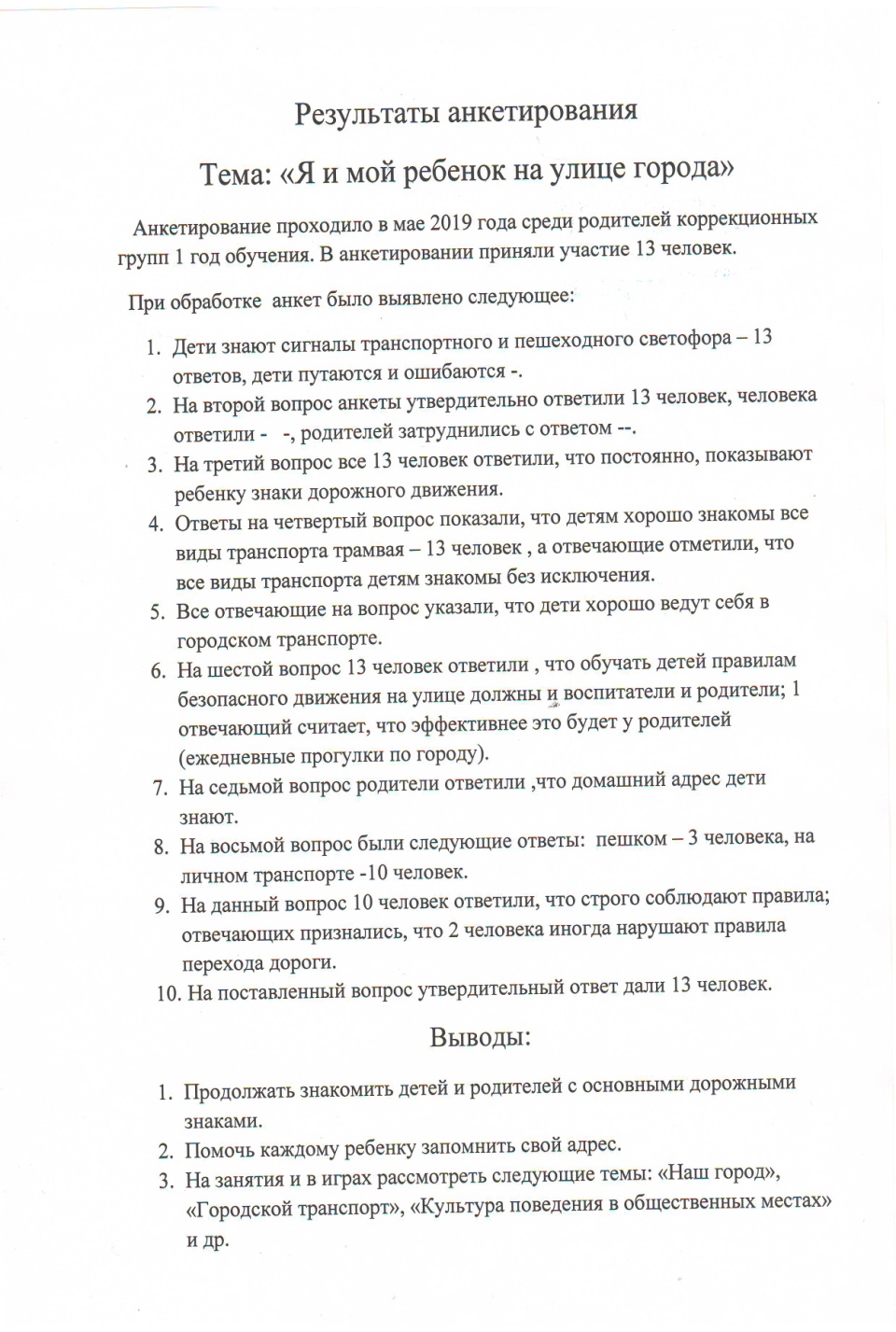 Работа с детьми из социально-неблагополучных семей.
Раздел 12
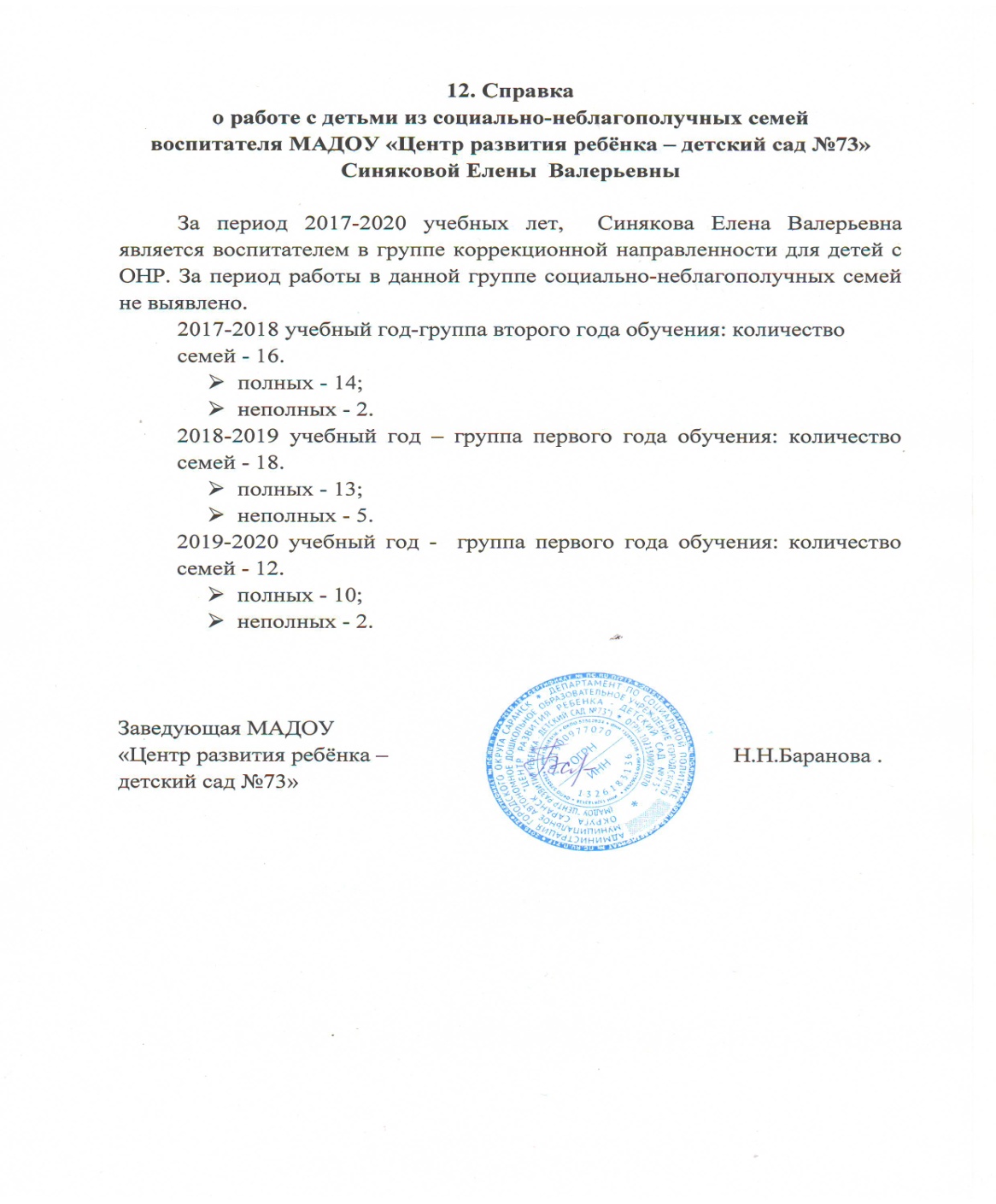 Участие педагога в профессиональных конкурсах.
Раздел 13
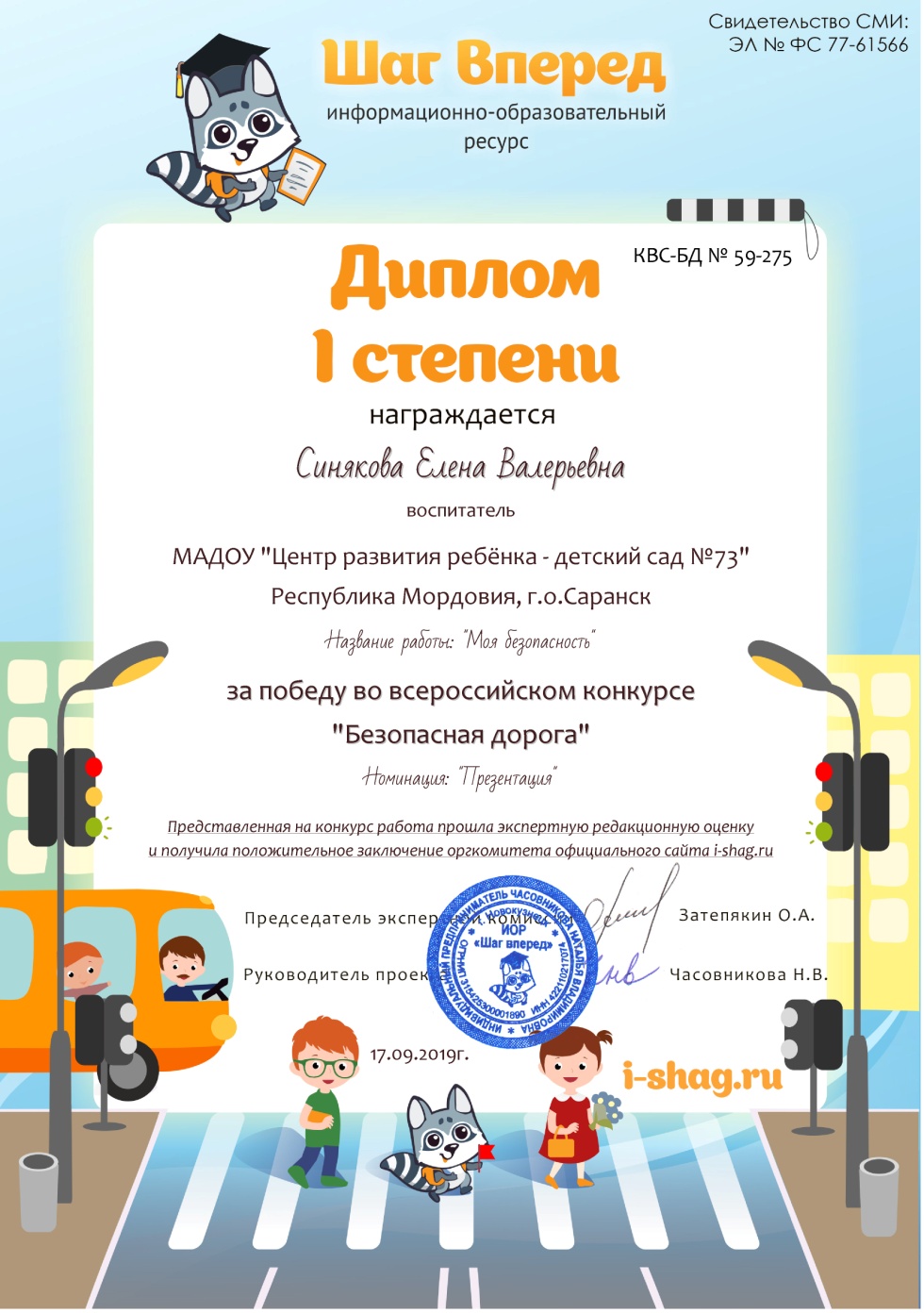 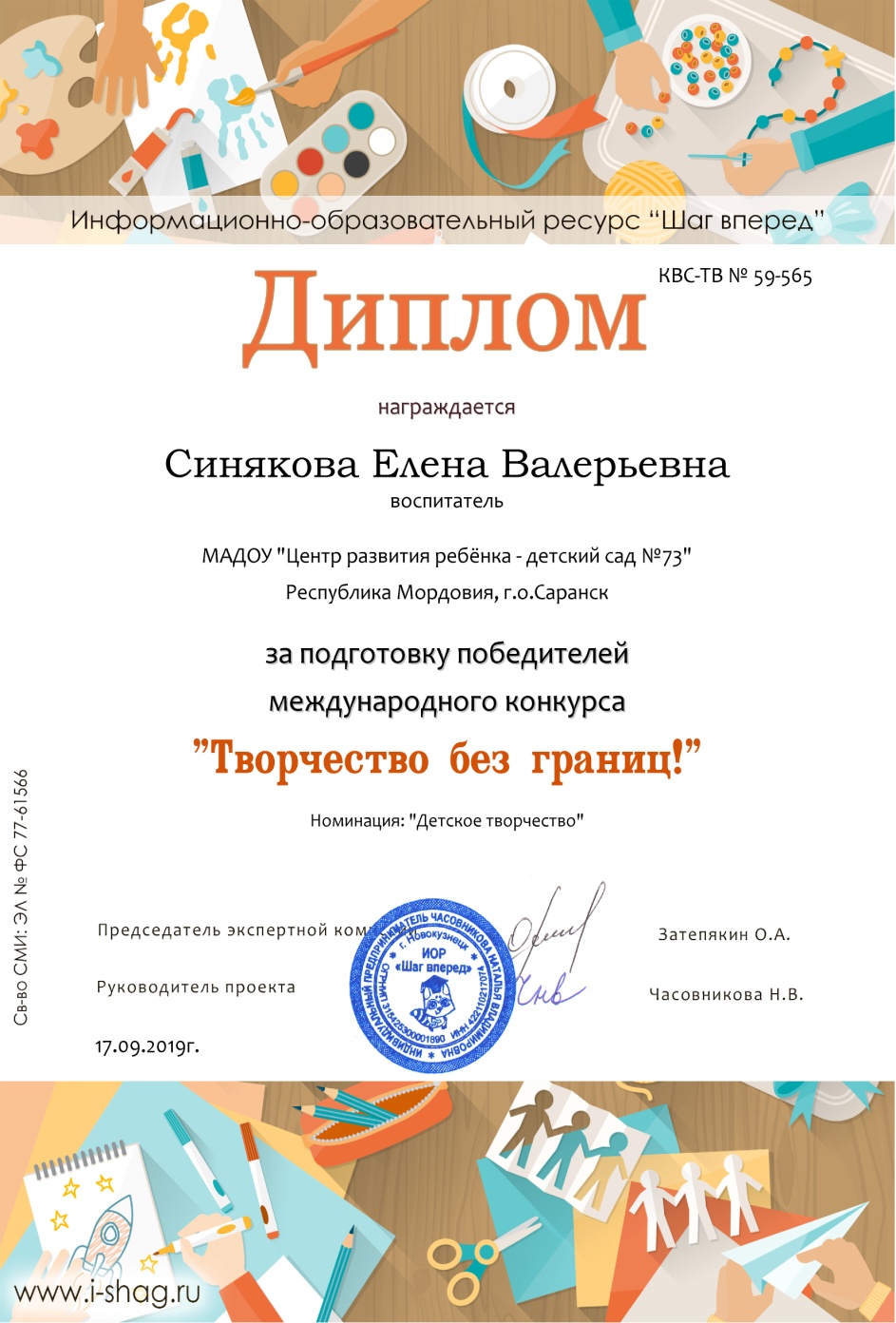 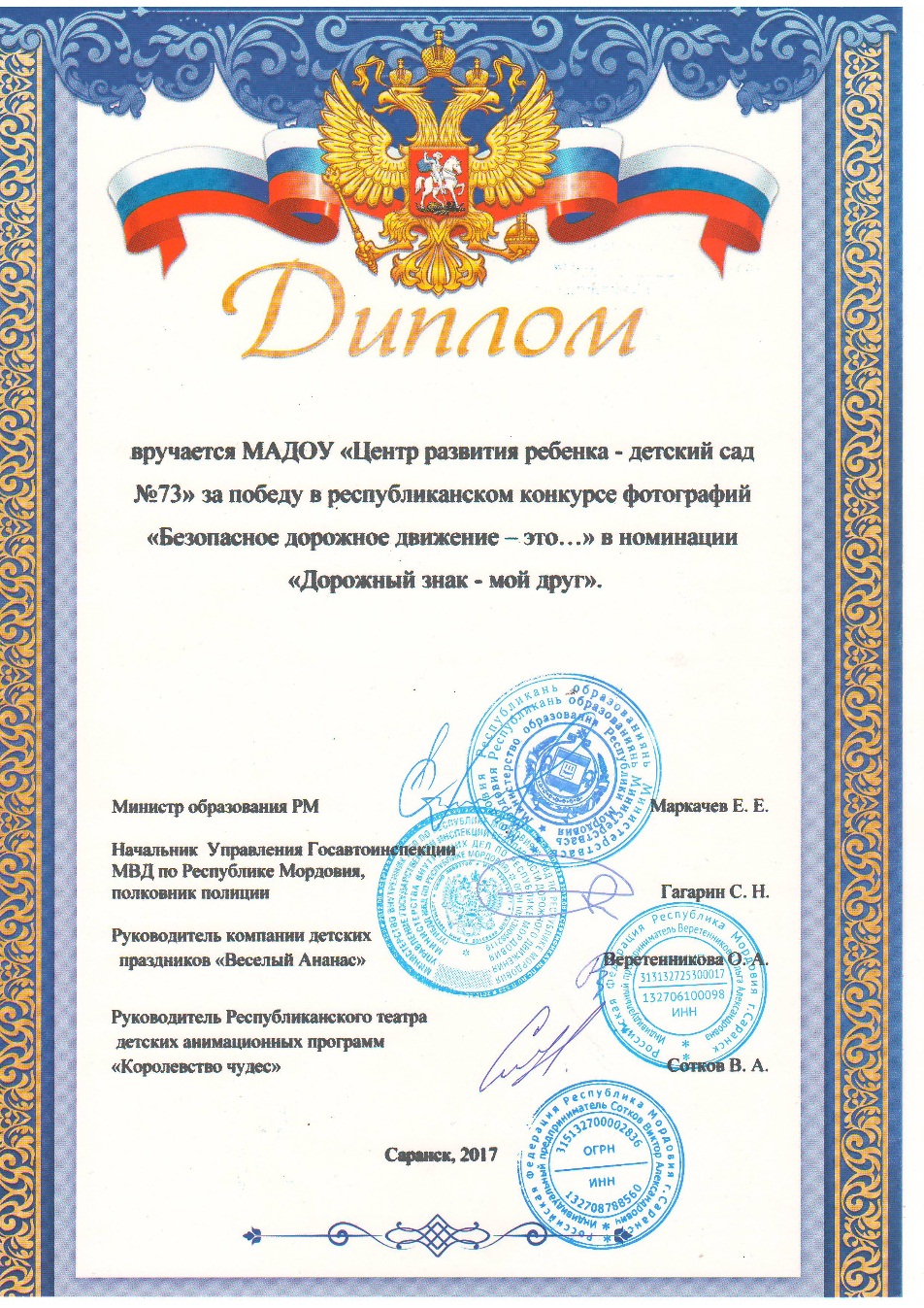 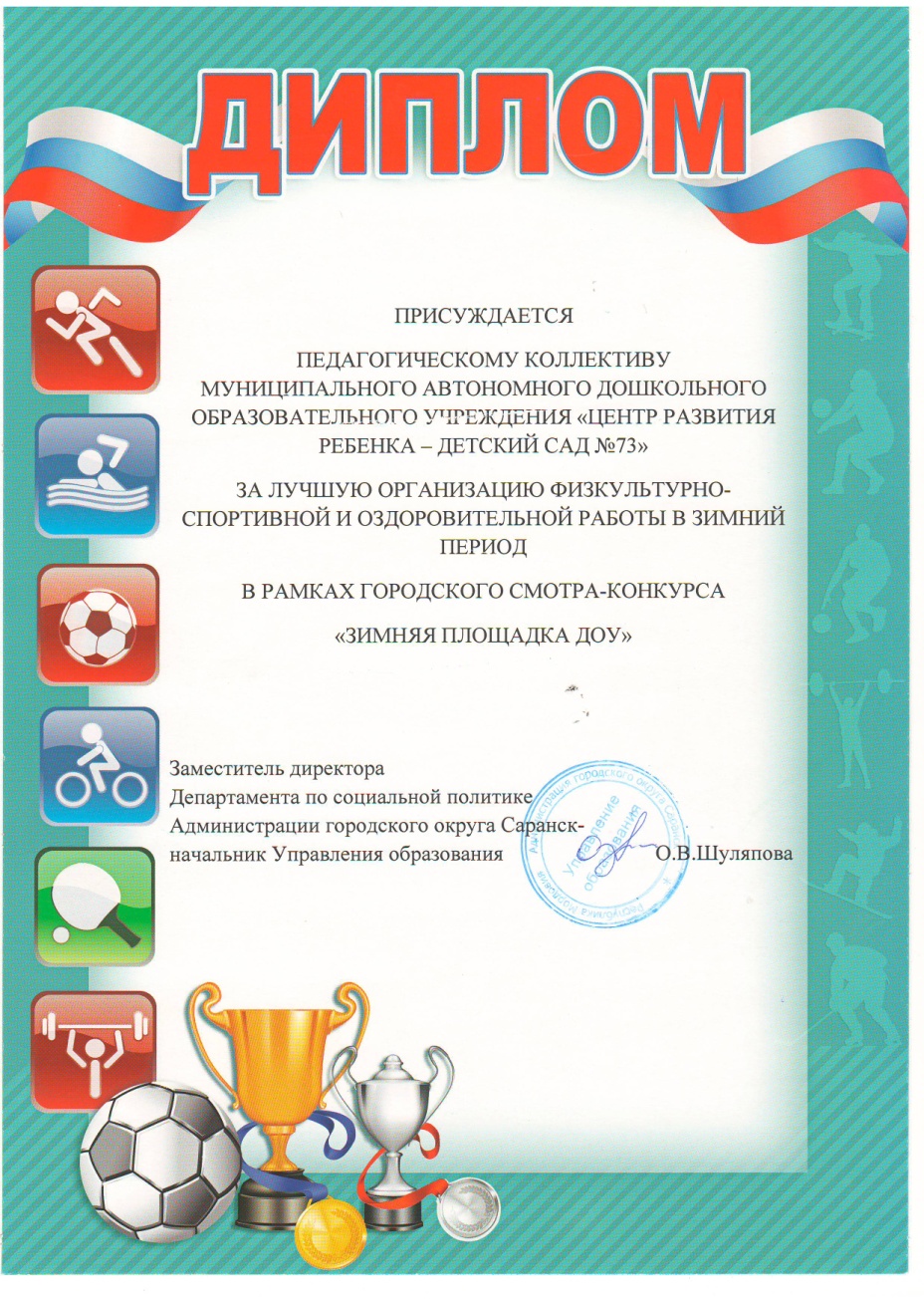 Награды и поощрения
Раздел 14
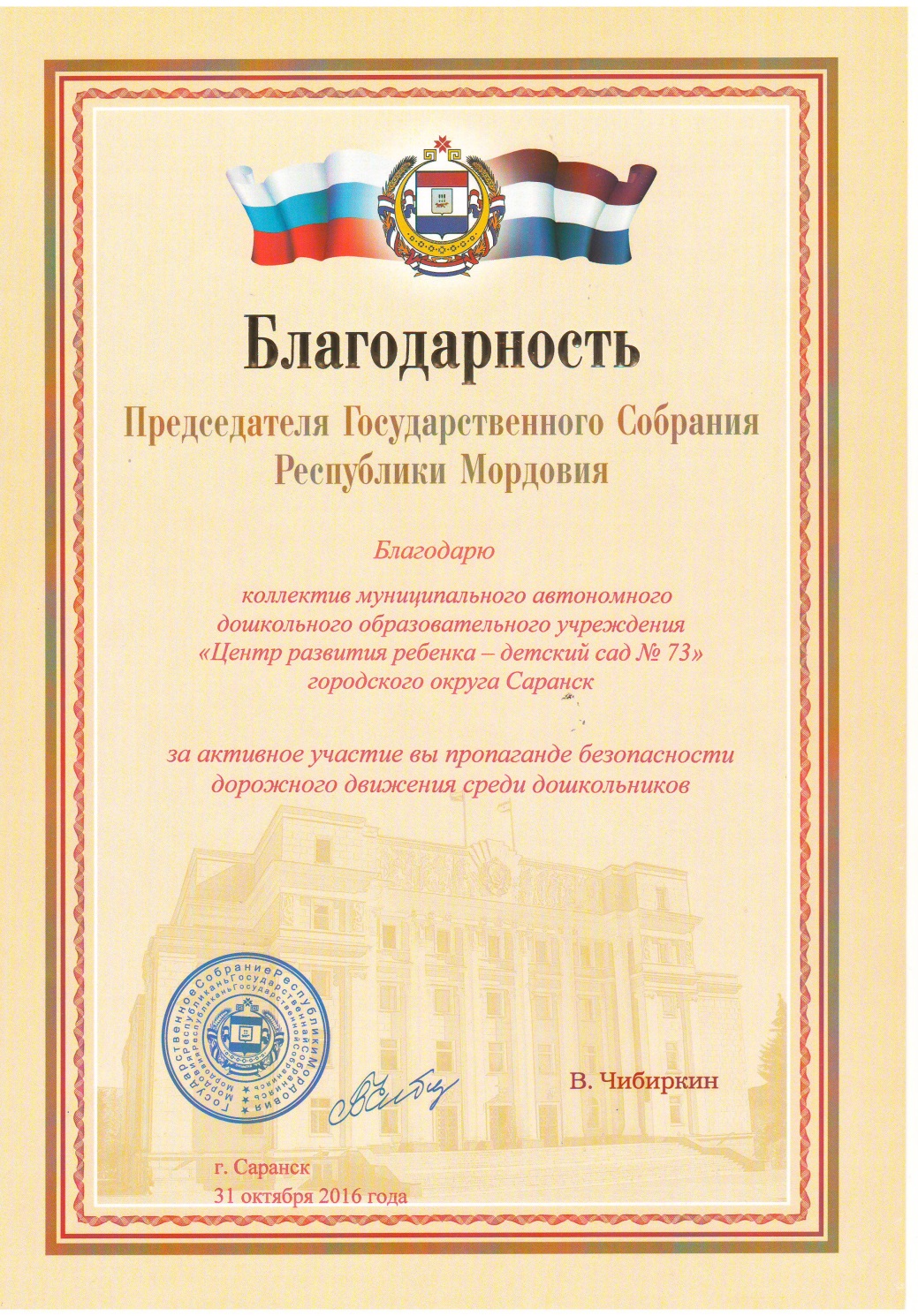